ПОРТФОЛИО
Воспитатель МБДОУ No55 «Радость» 
Лиль Наталья Владимировна
Повышение квалификации
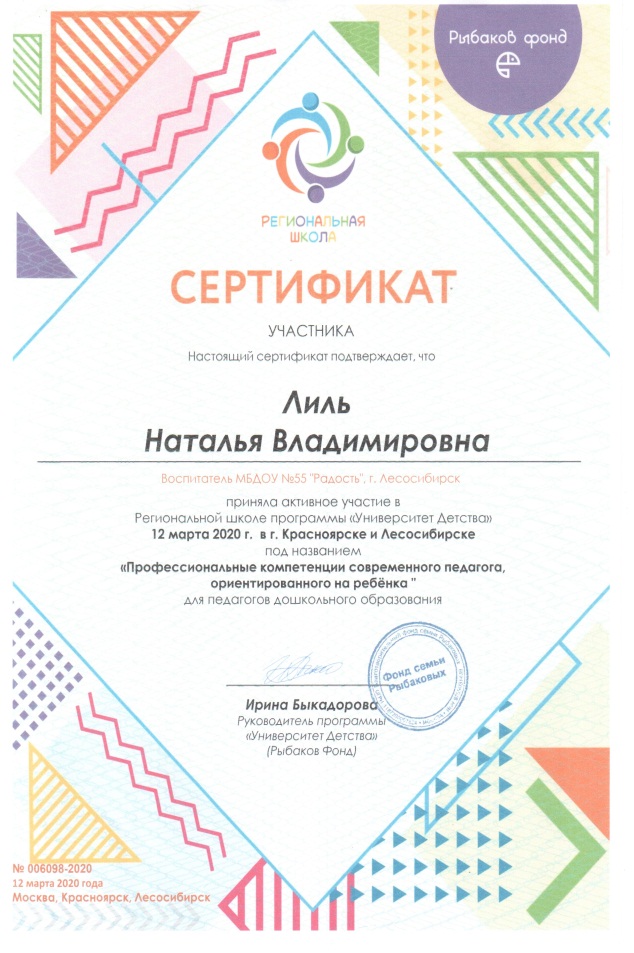 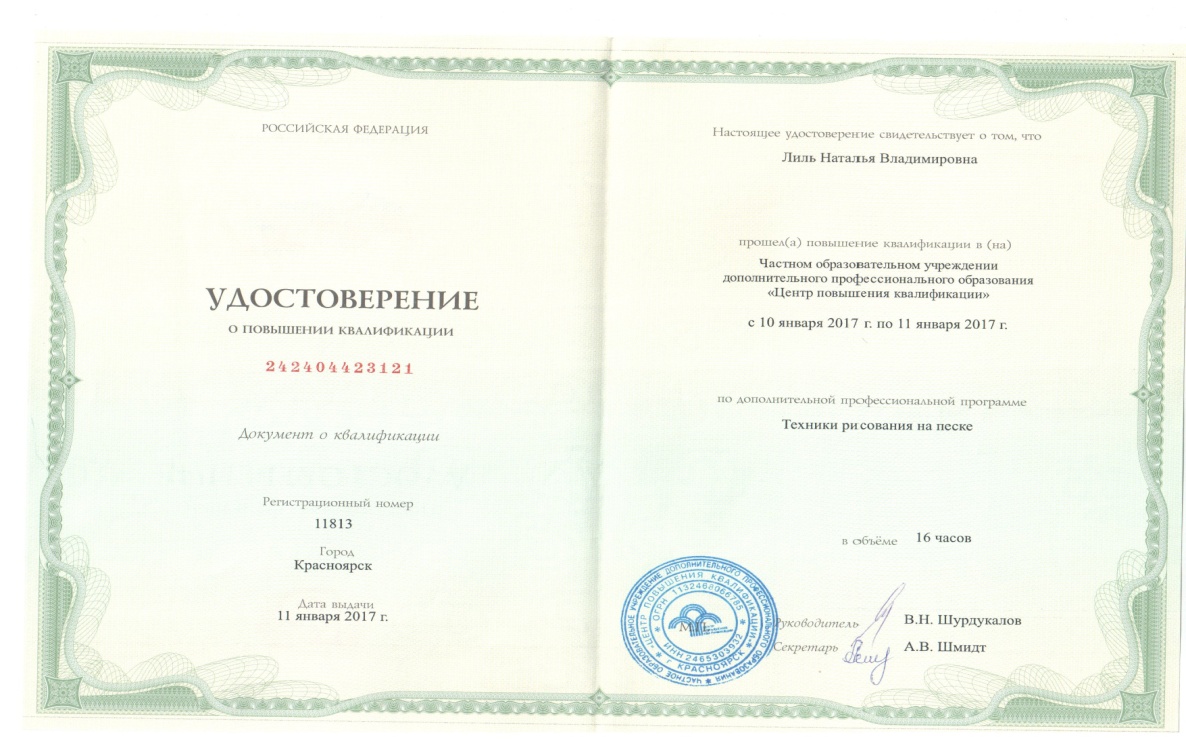 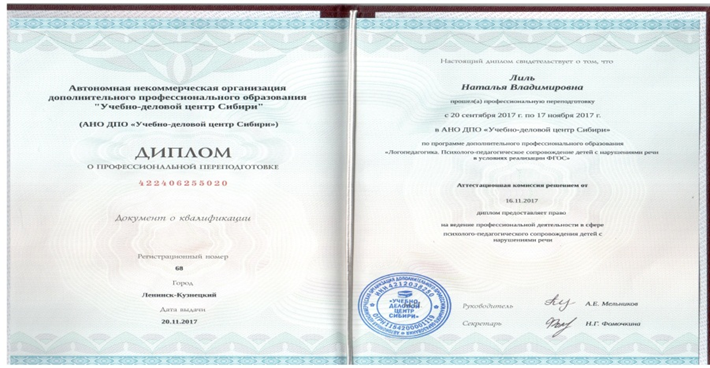 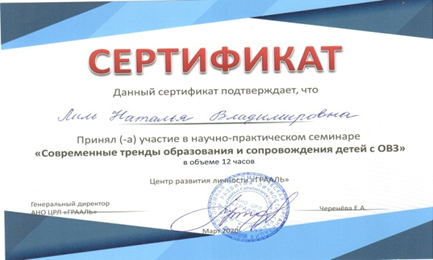 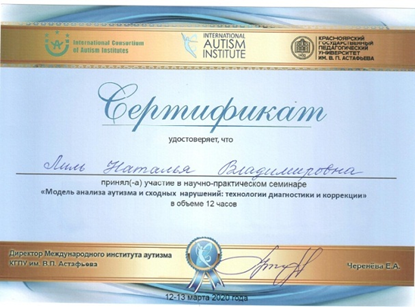 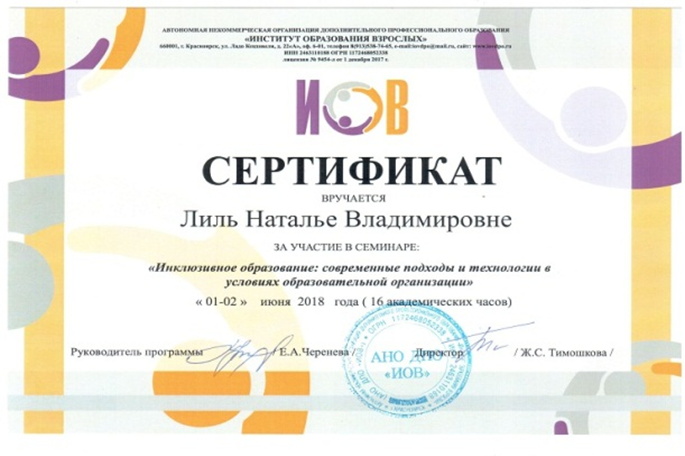 Почетные грамоты
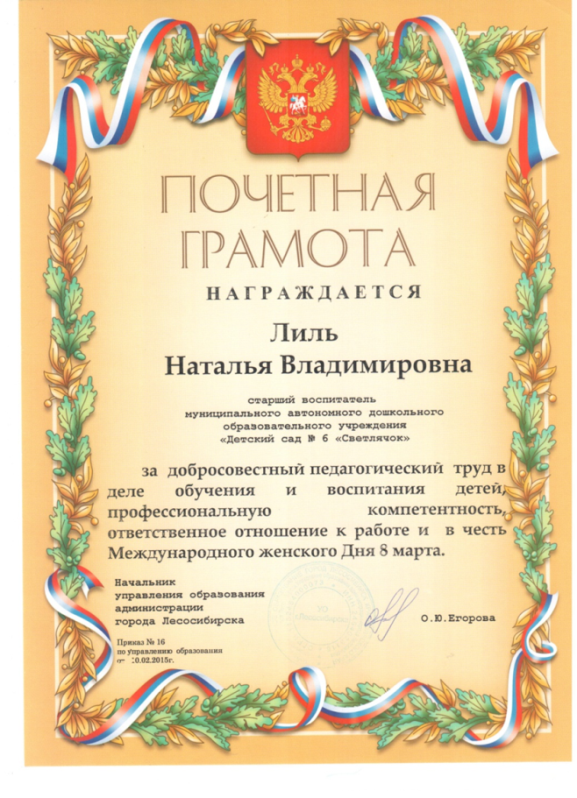 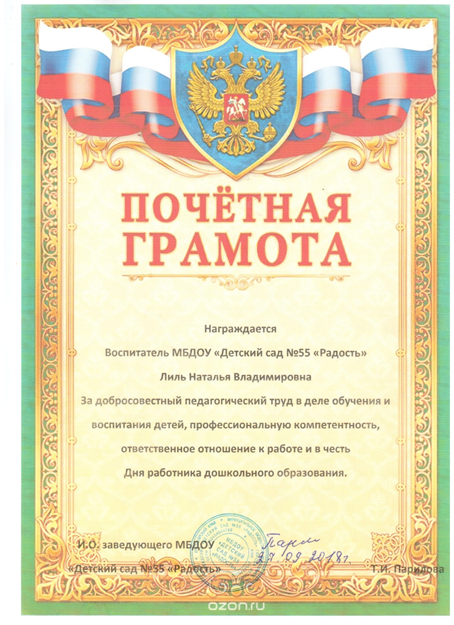 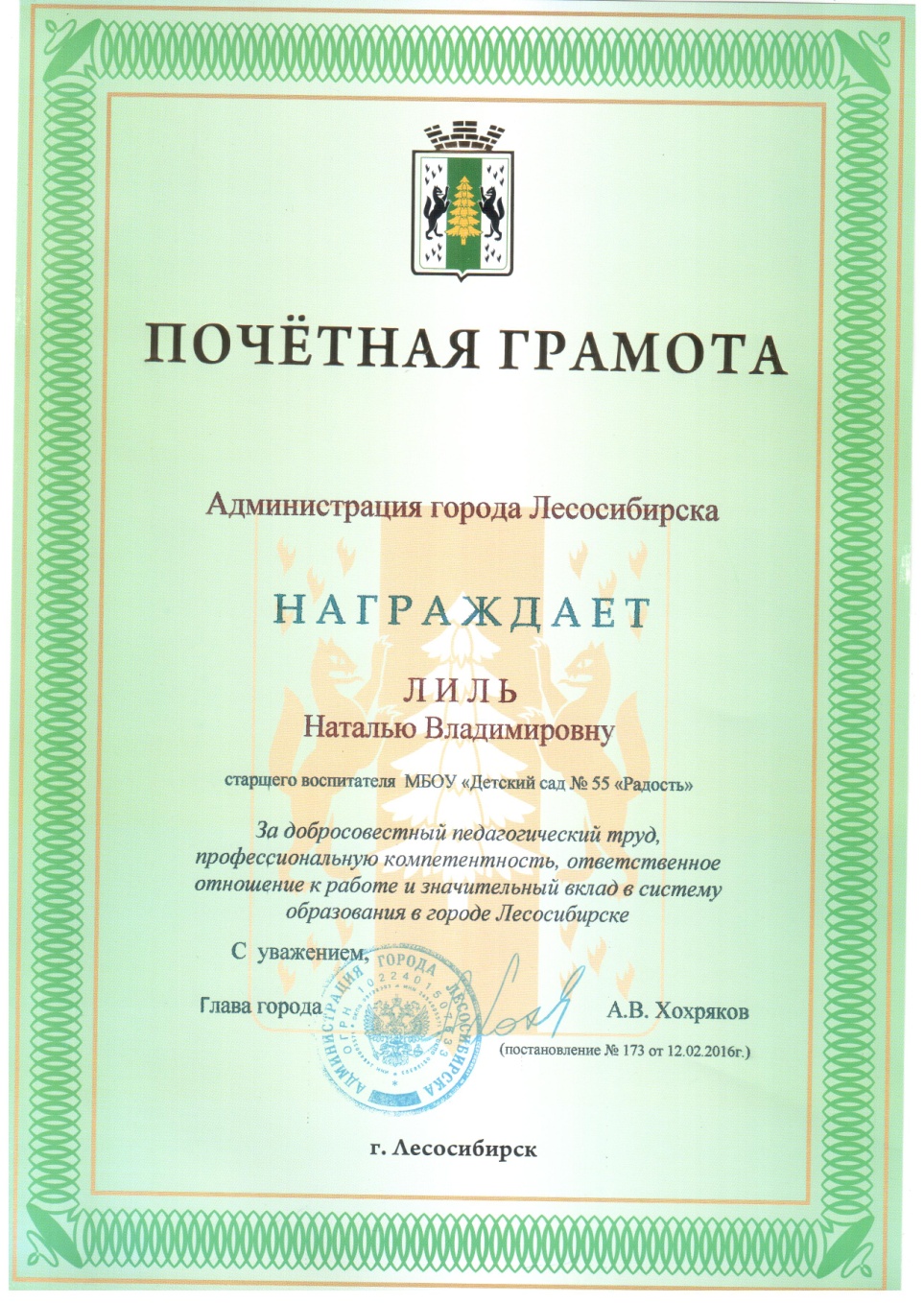 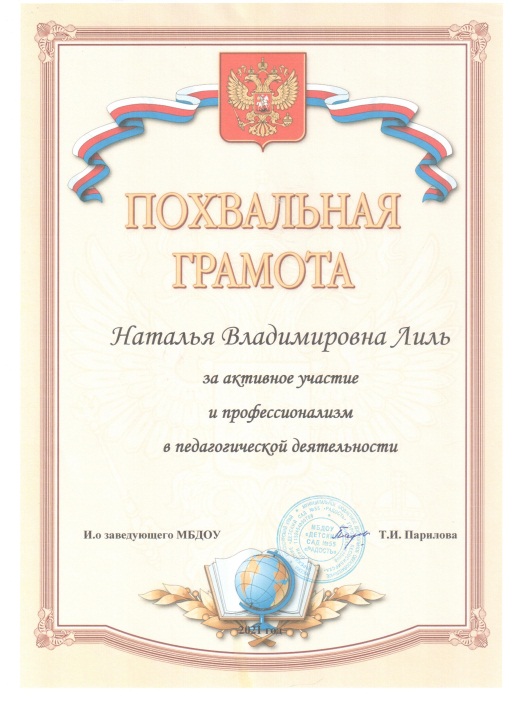 Профессиональные достижения
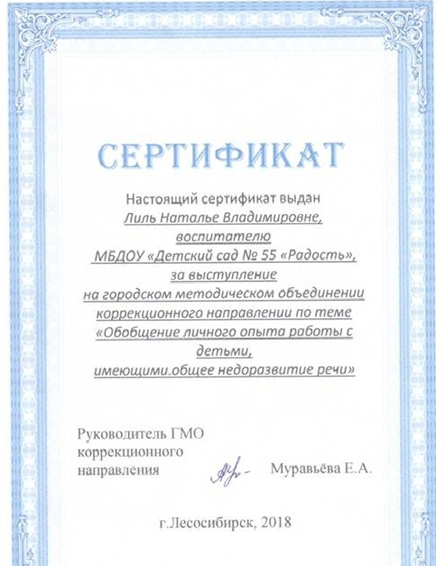 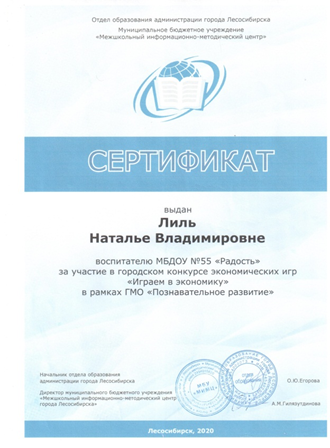 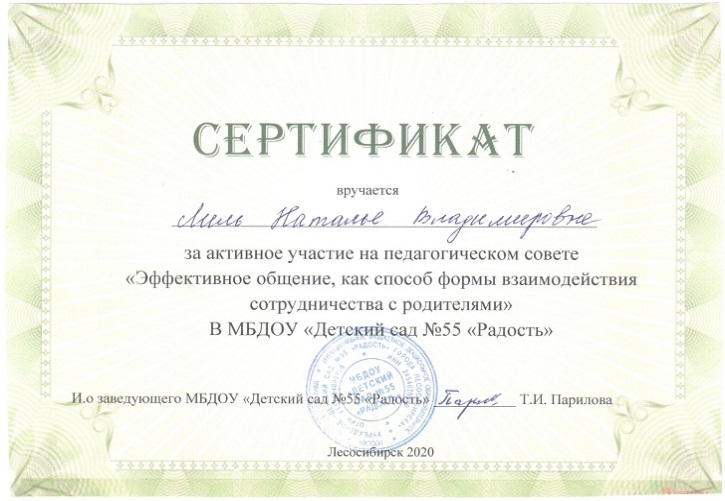 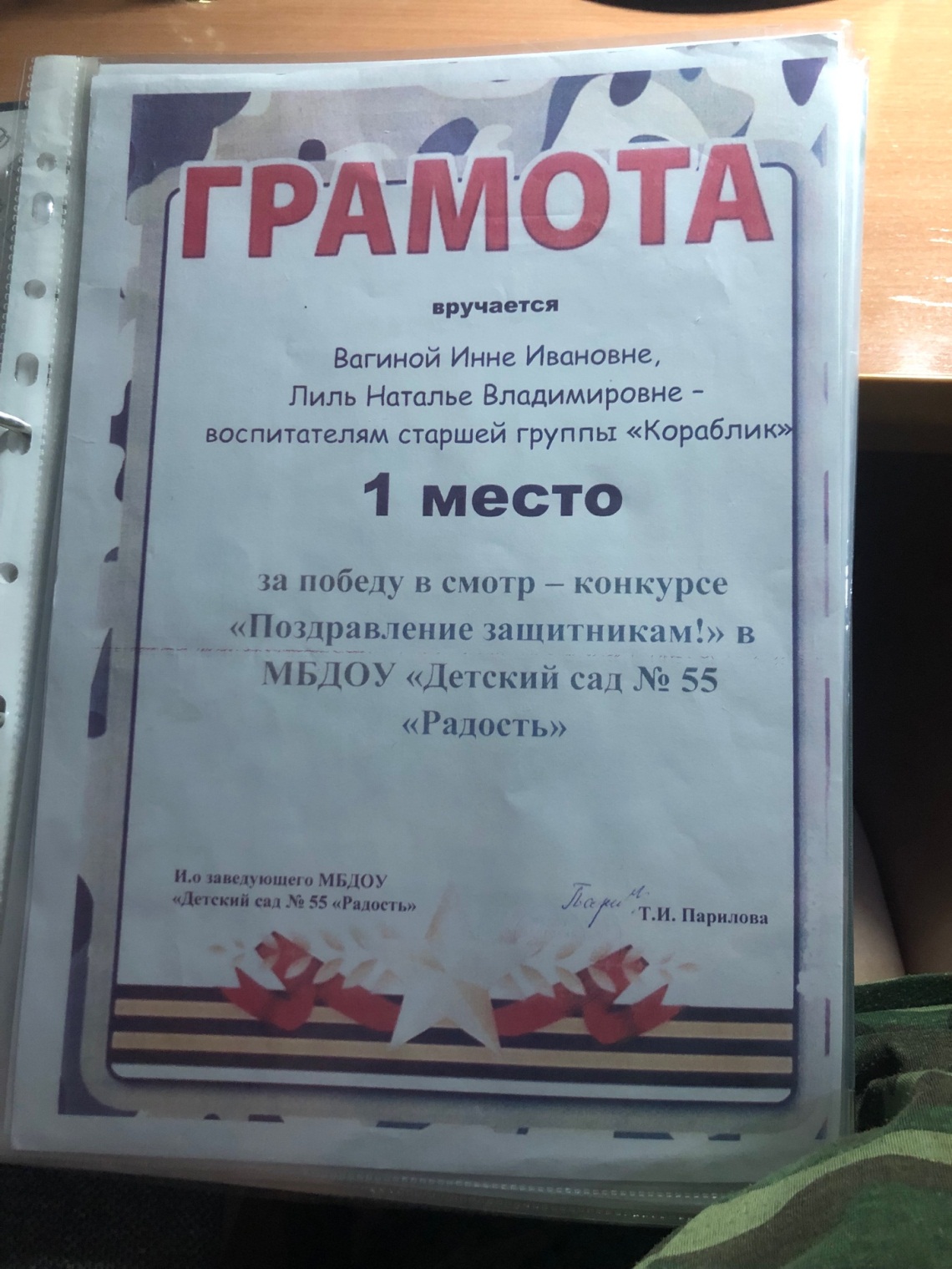 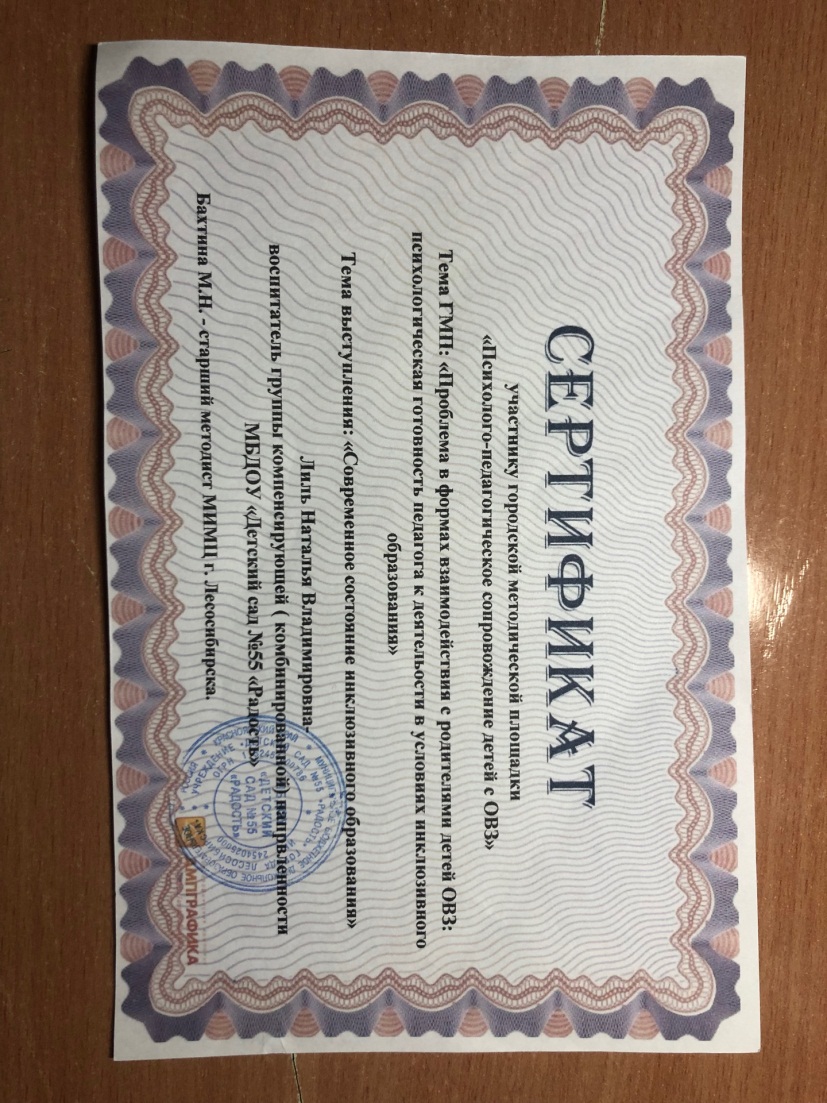 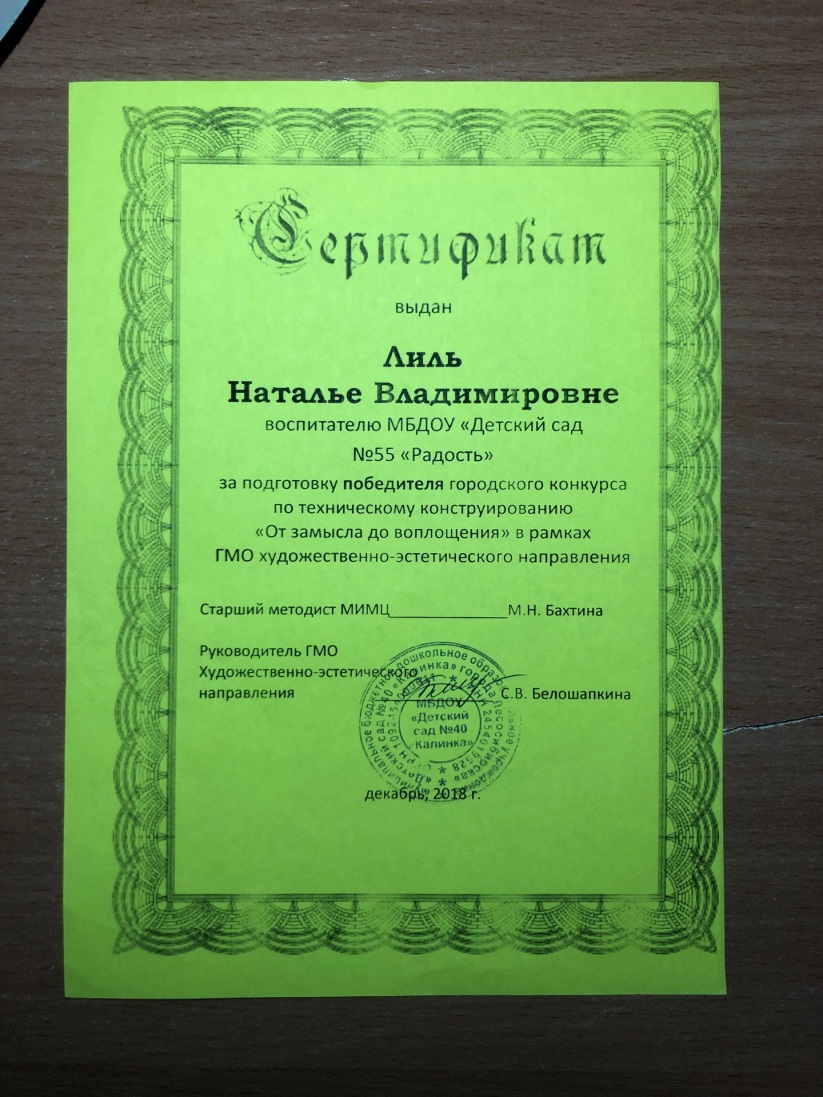 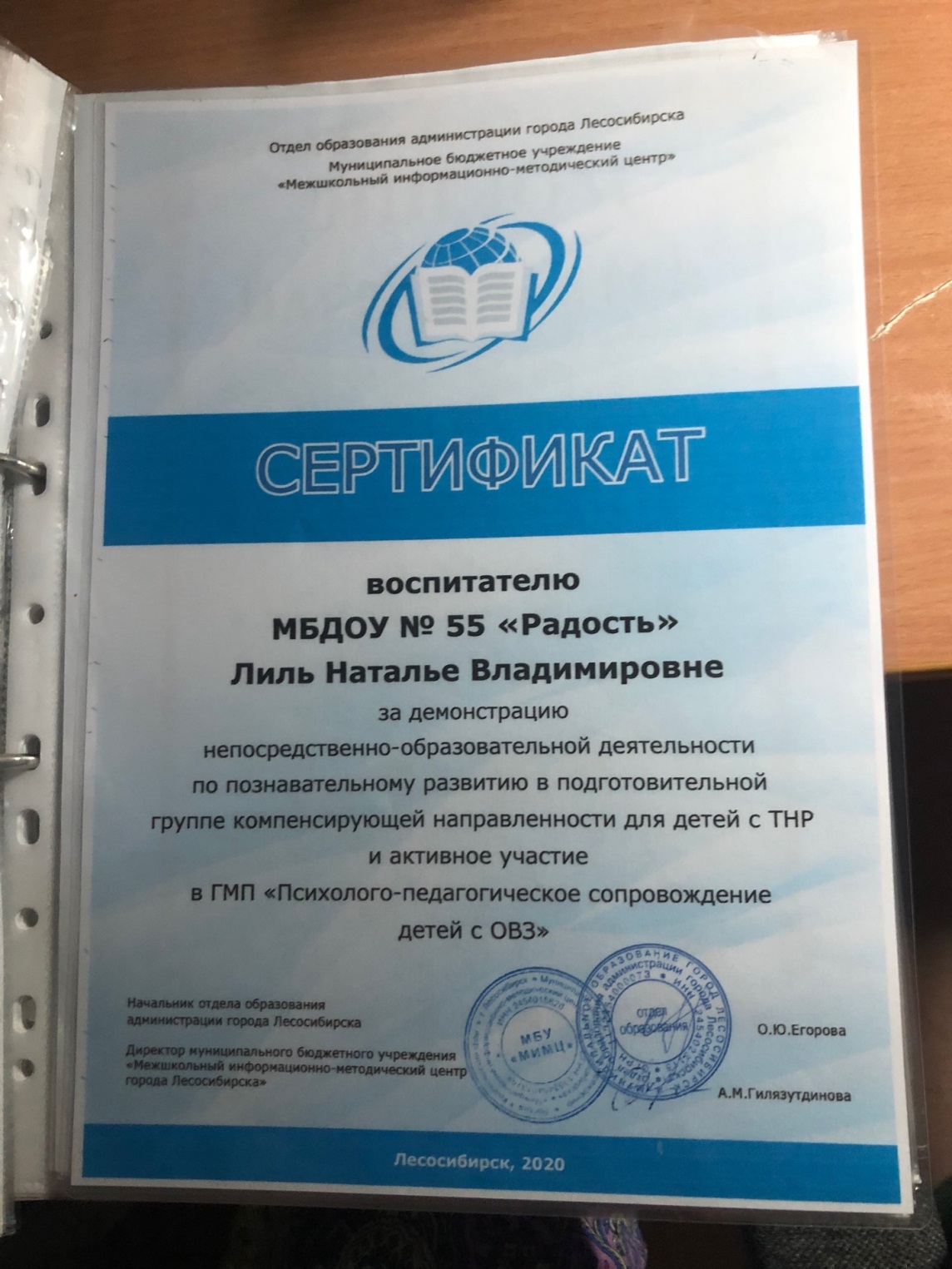 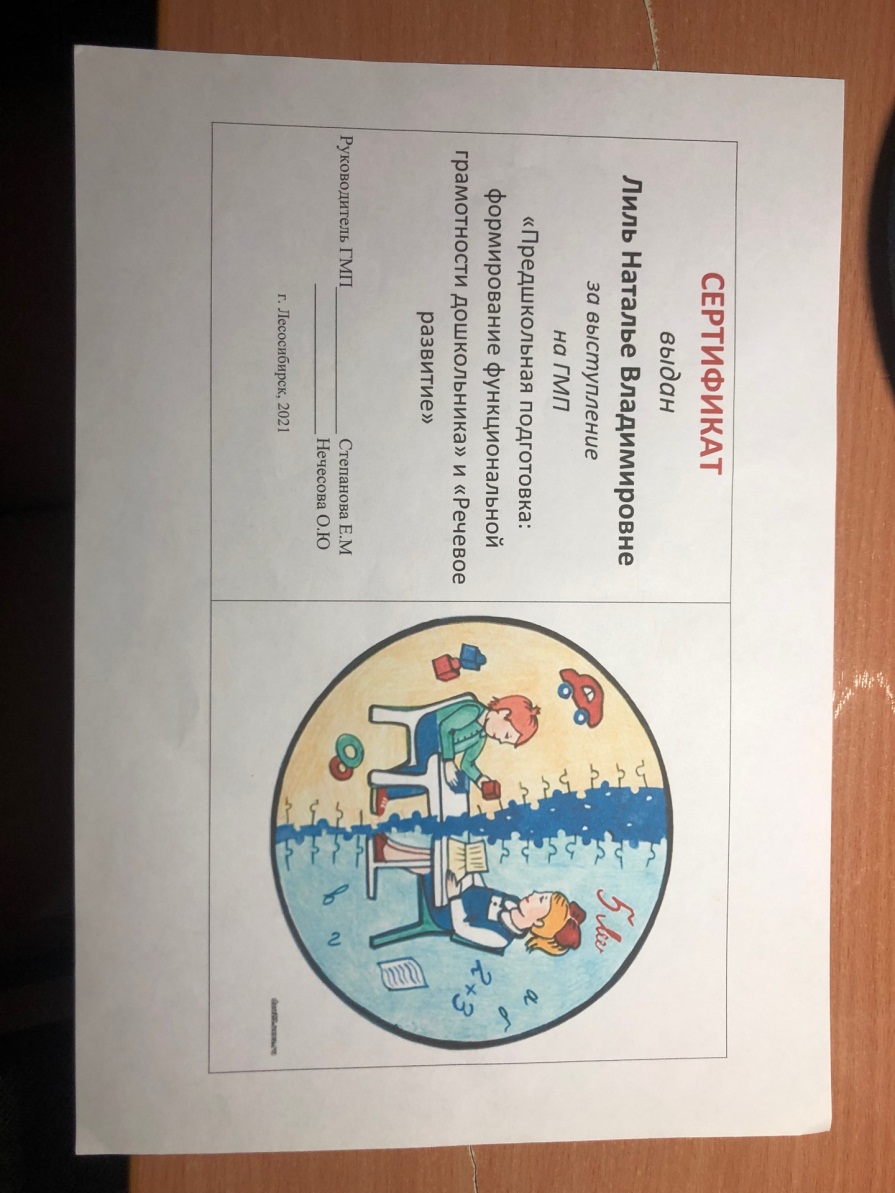 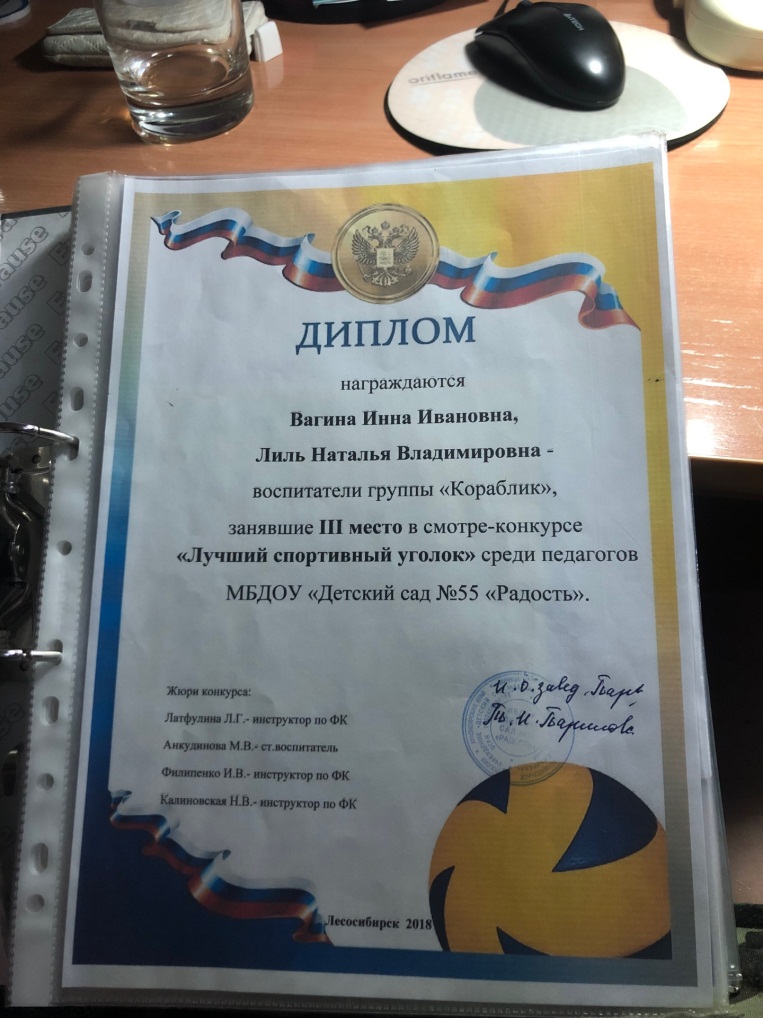 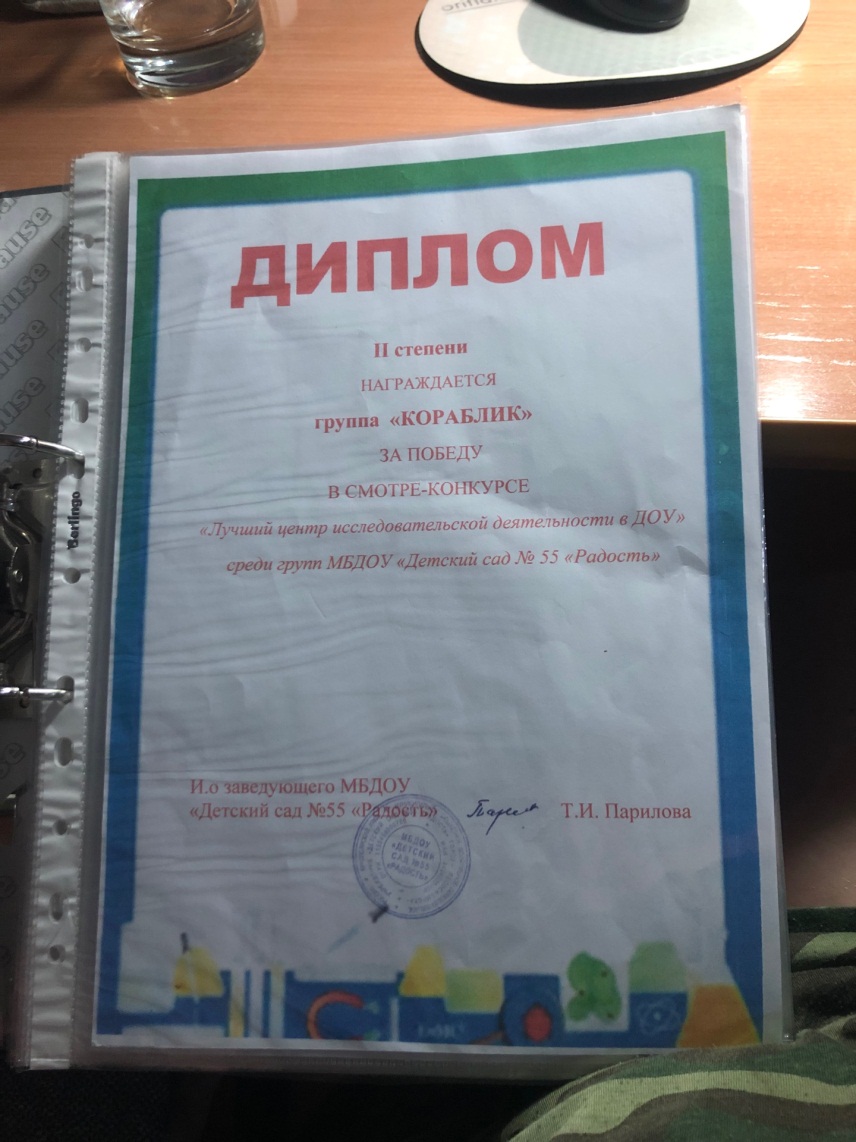 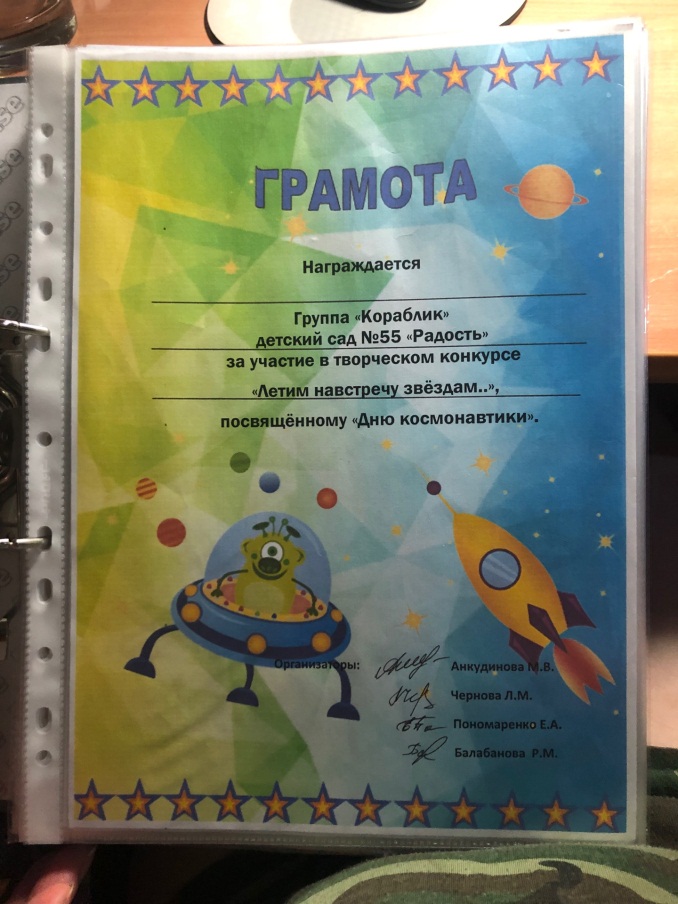 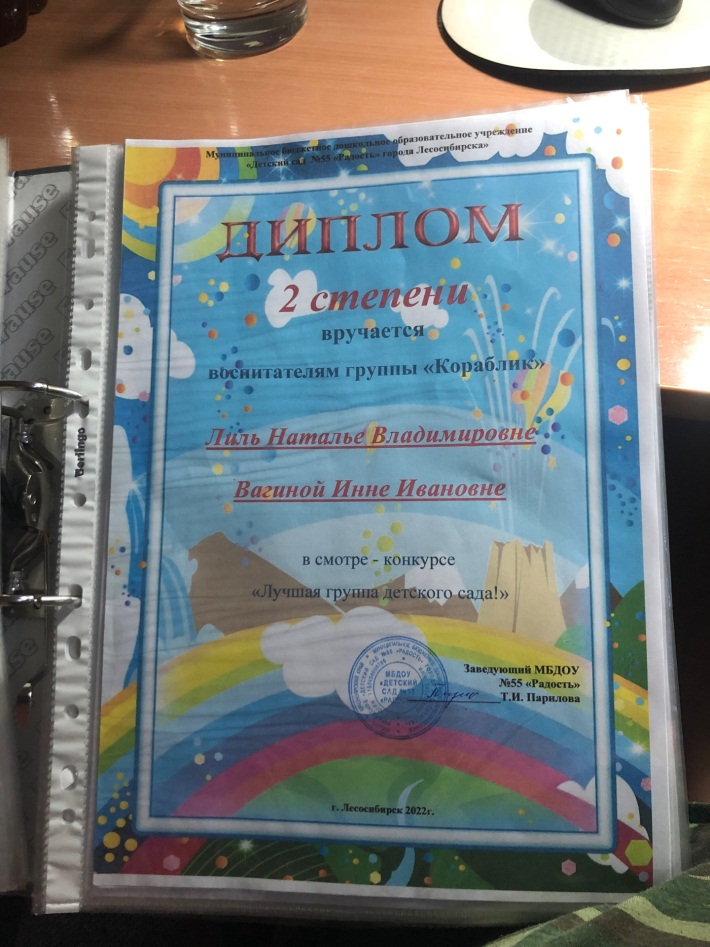 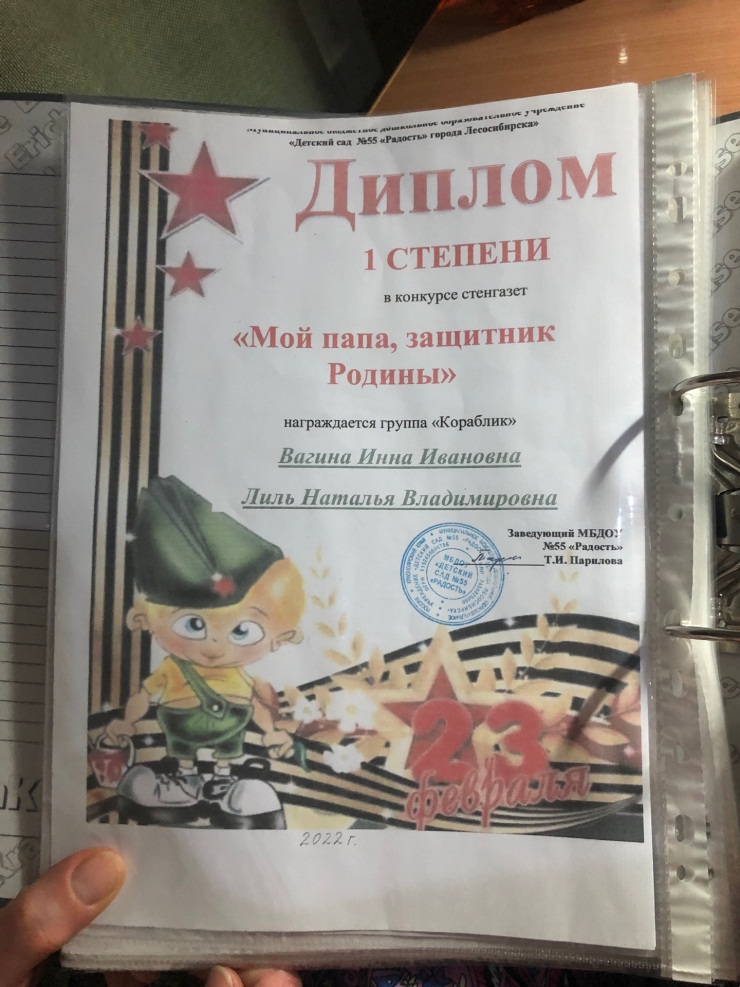 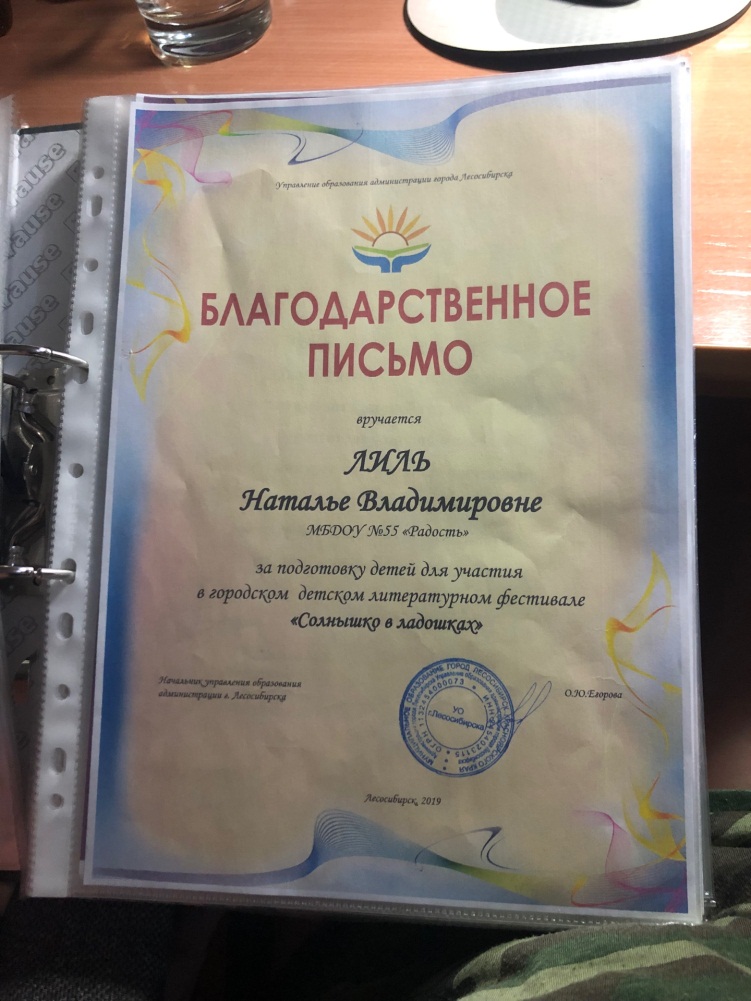 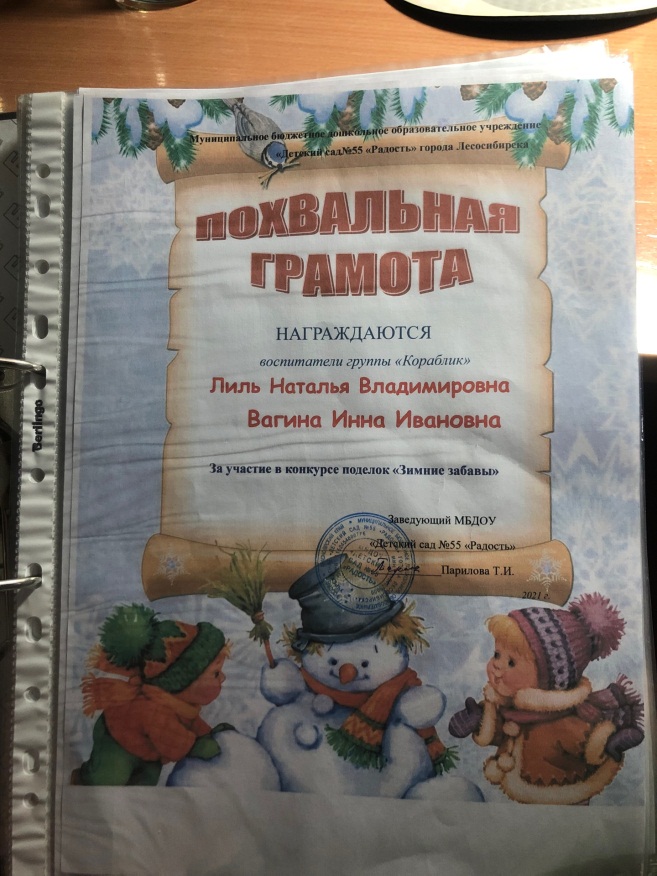 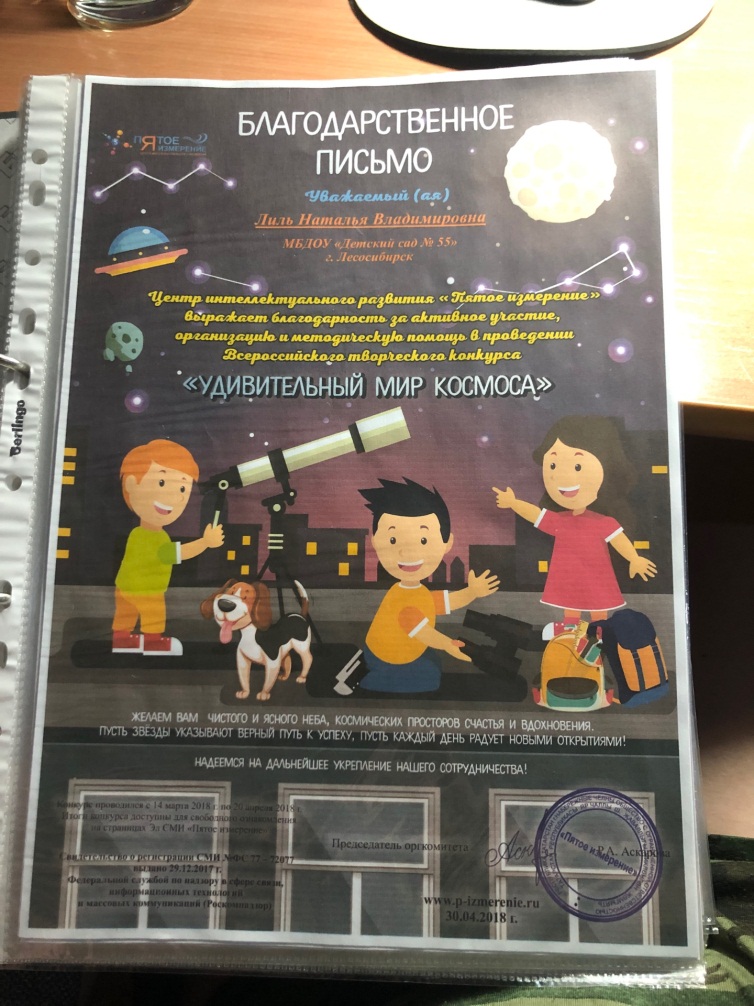 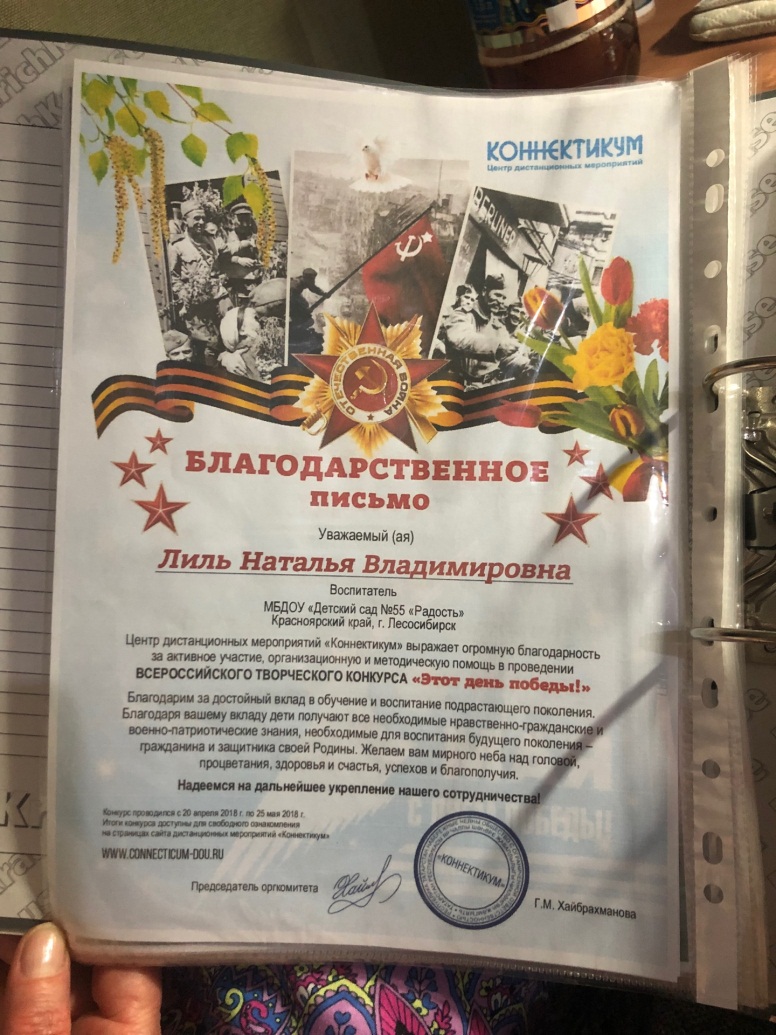 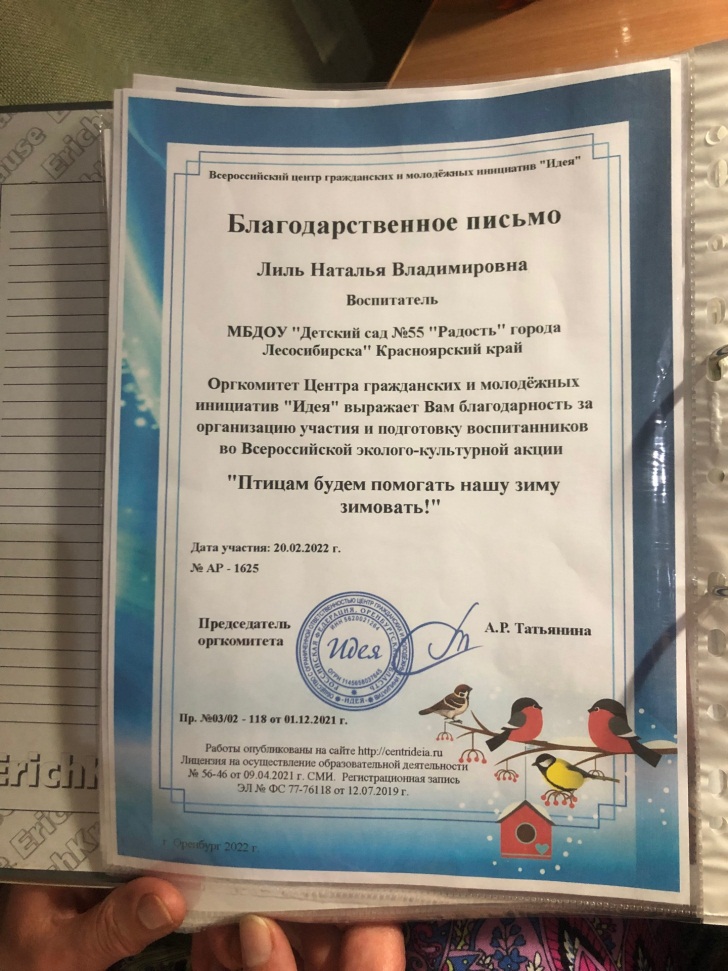 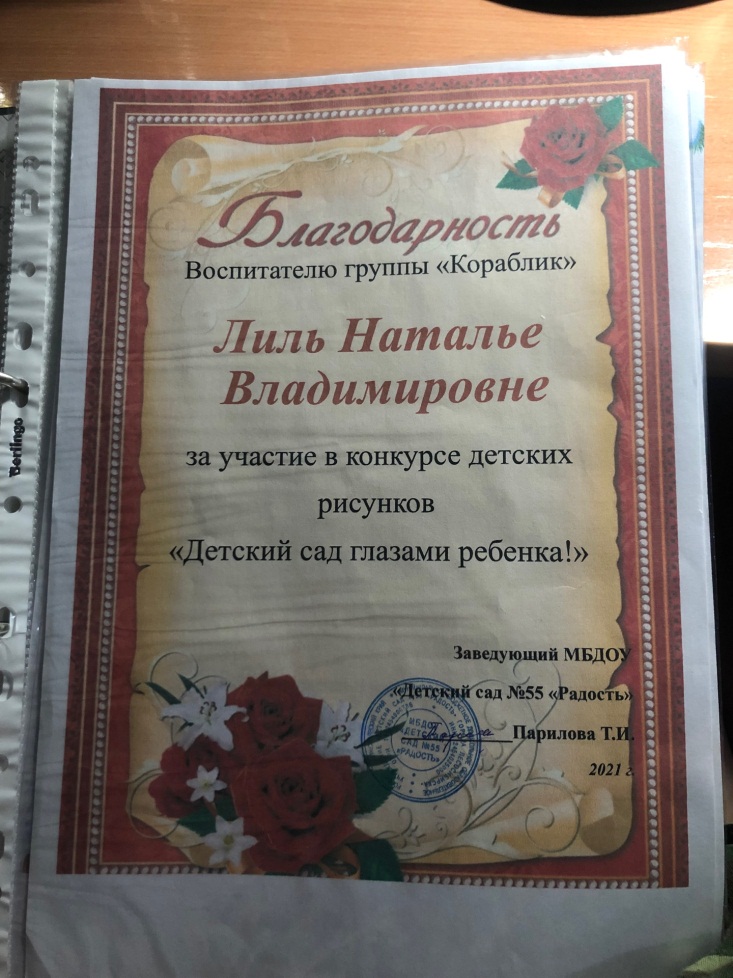 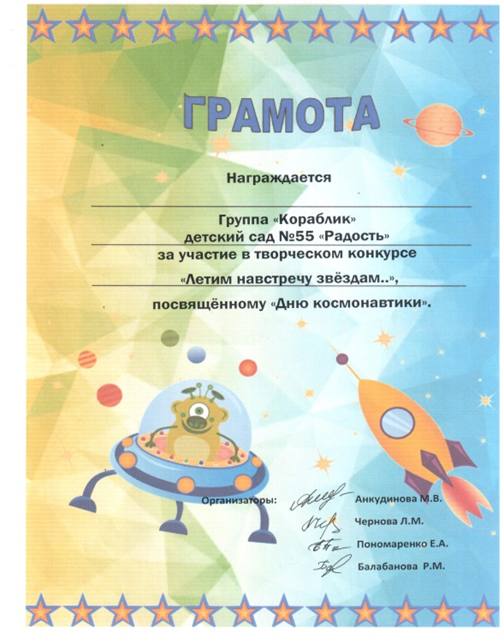 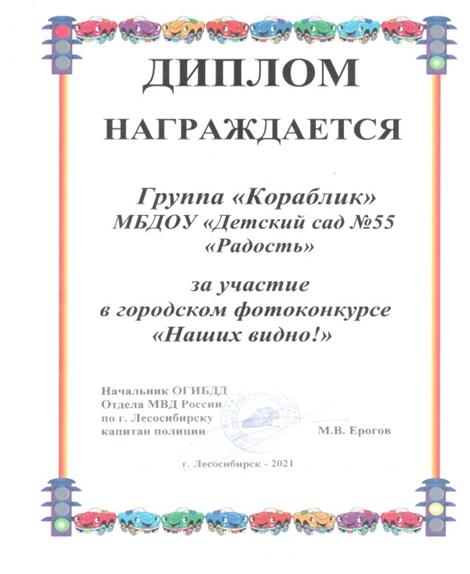 Участие в вебинарах
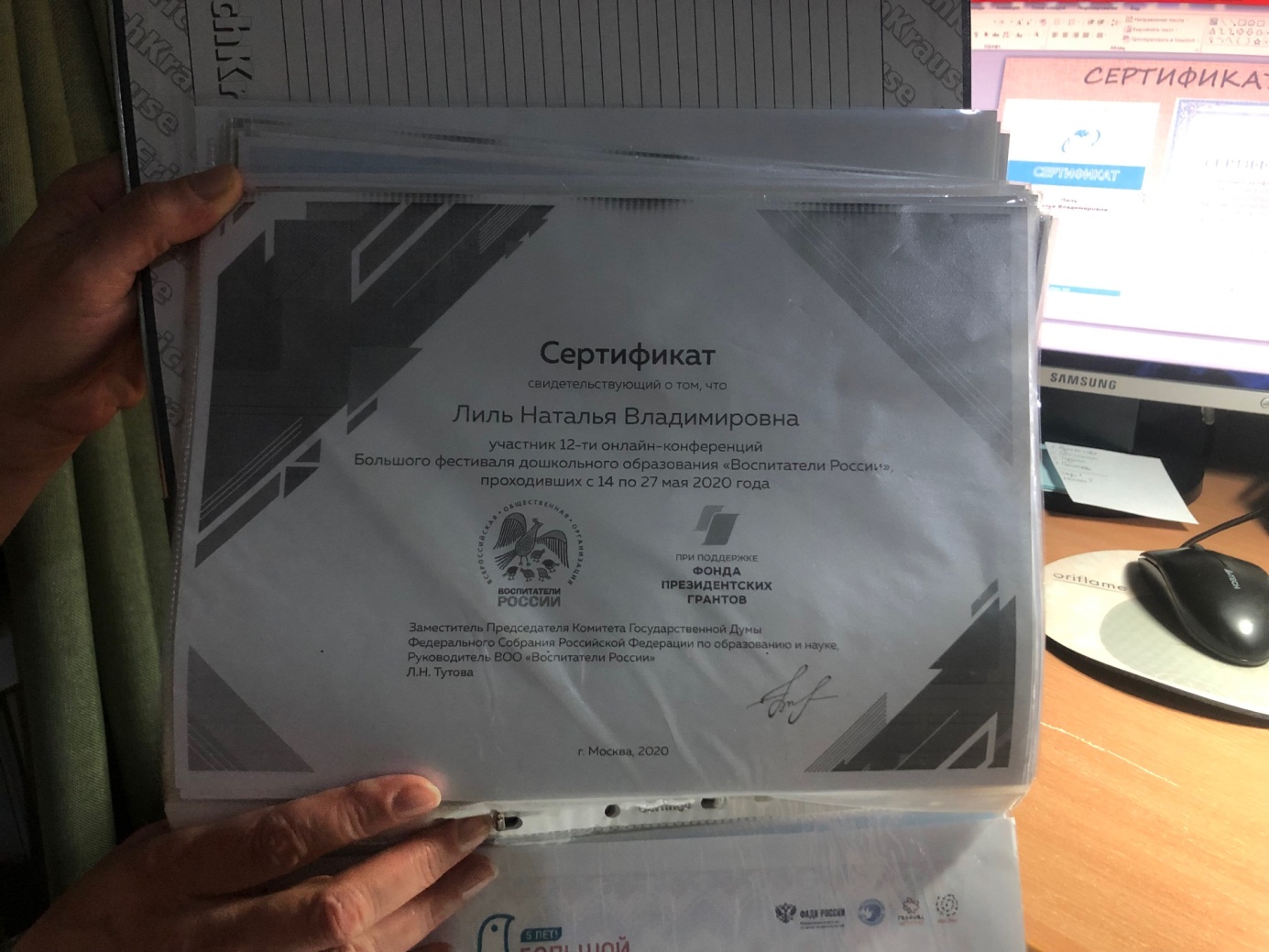 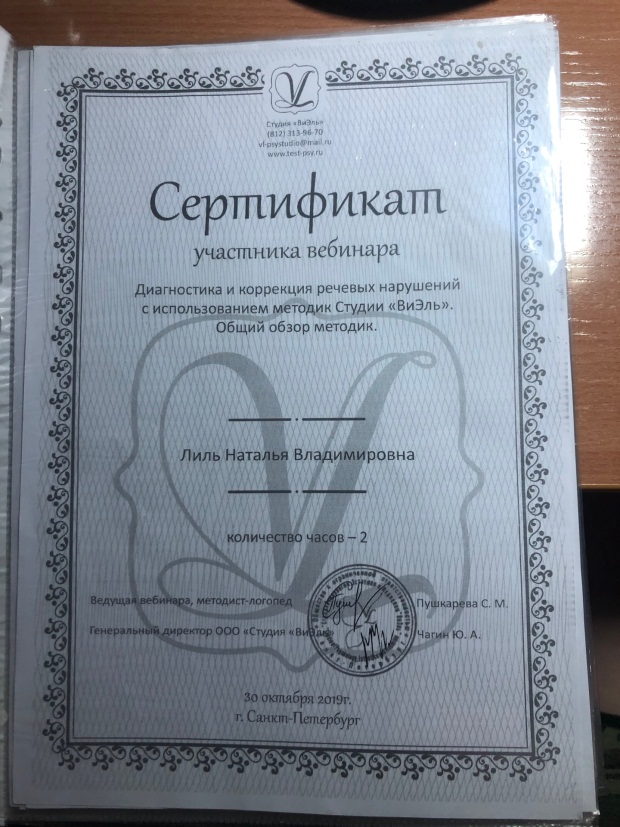 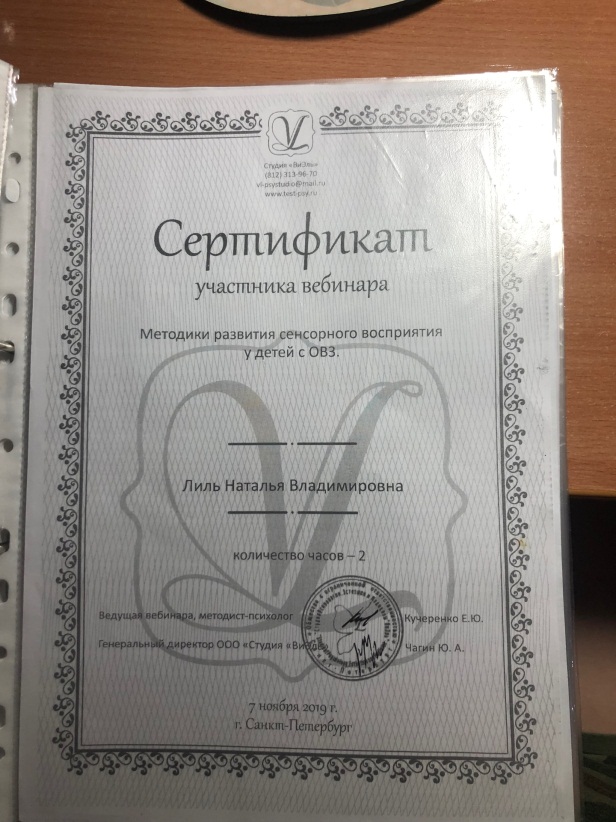 ПУБЛИКАЦИИ
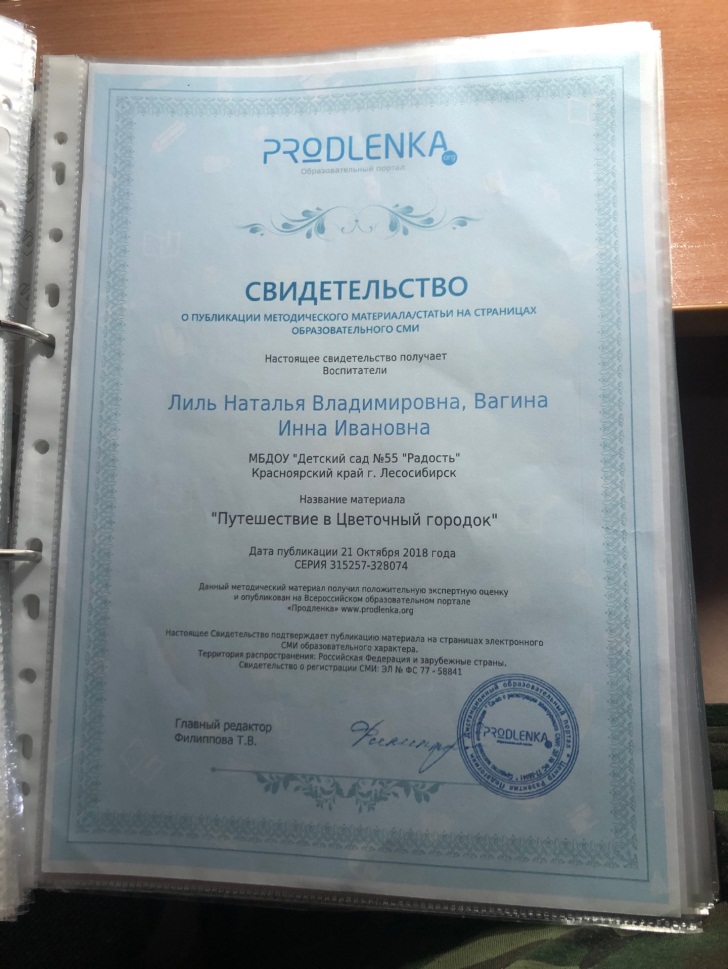 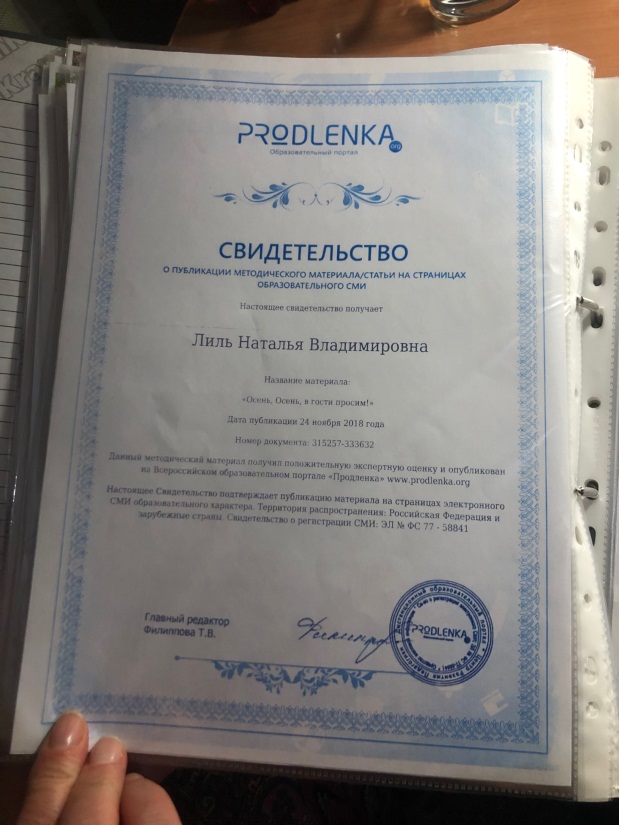 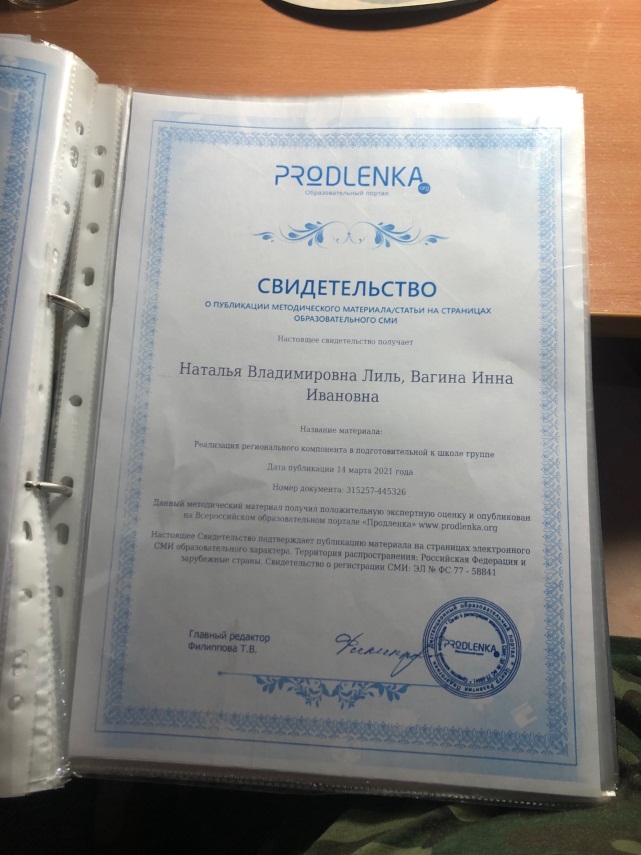 Спортивные достижения
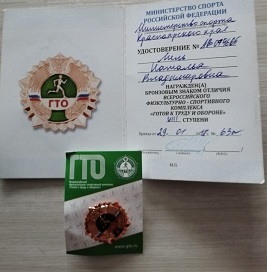 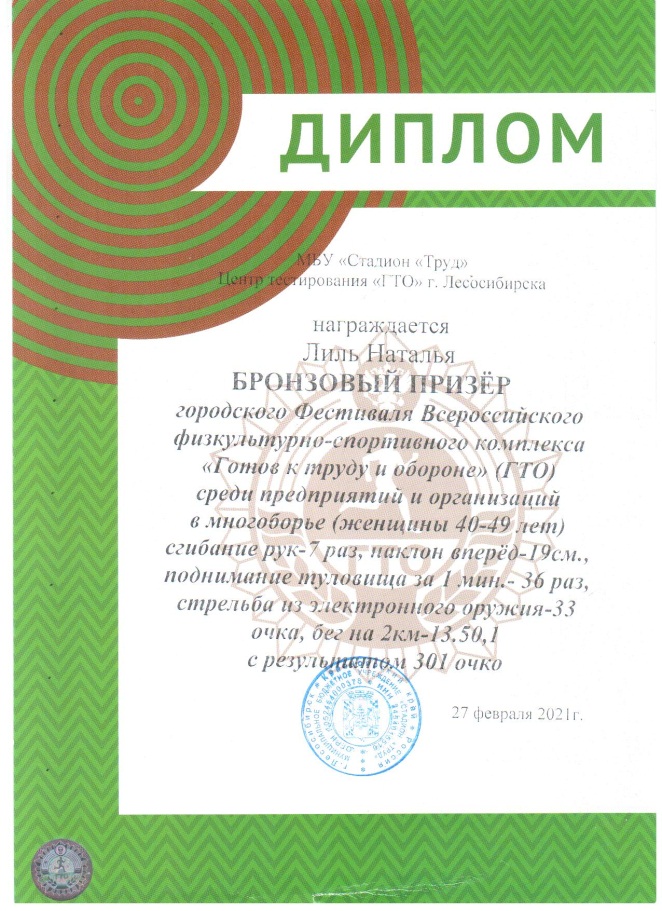 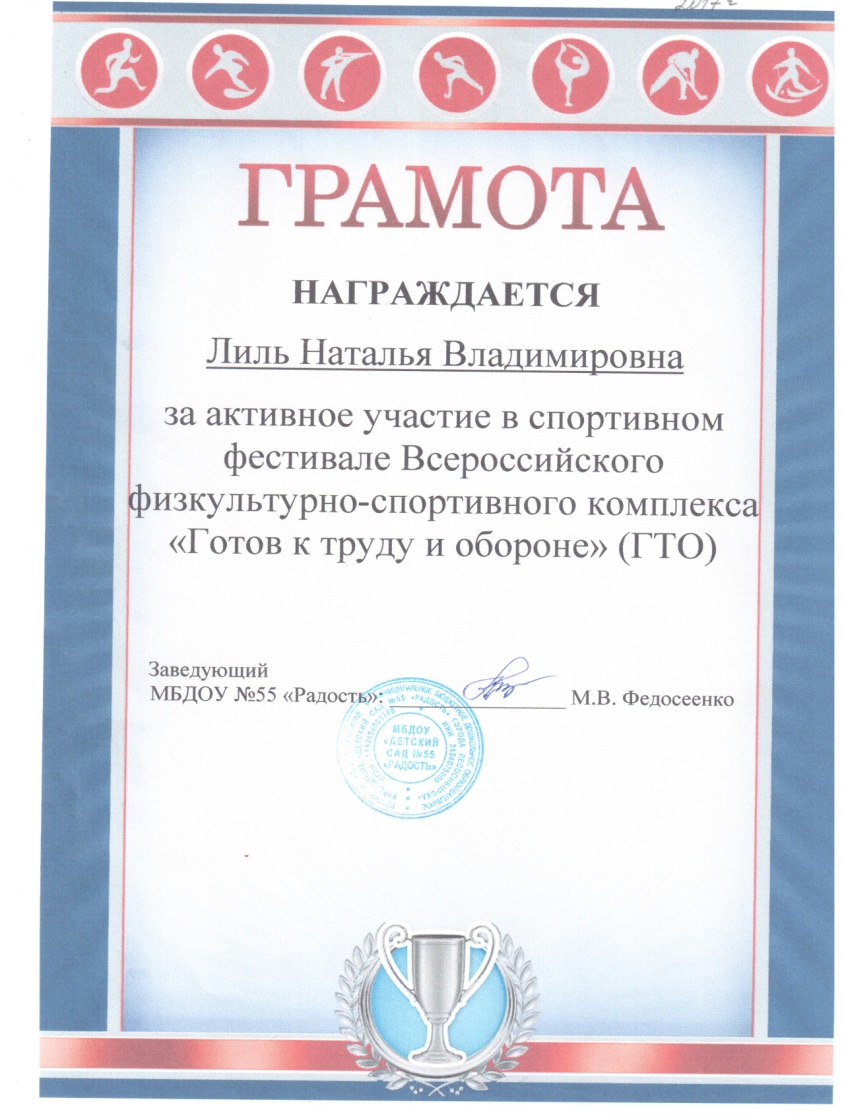 Достижения воспитанников
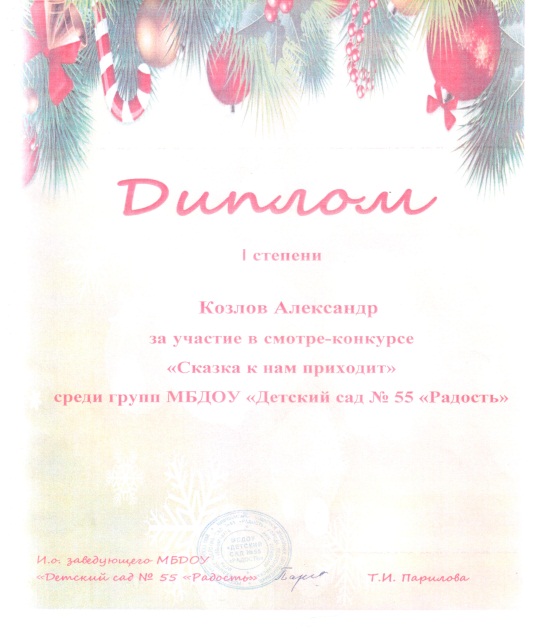 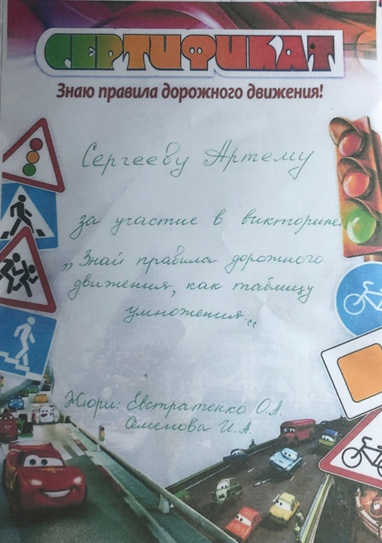 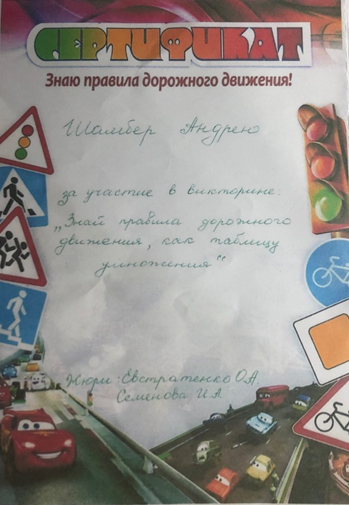 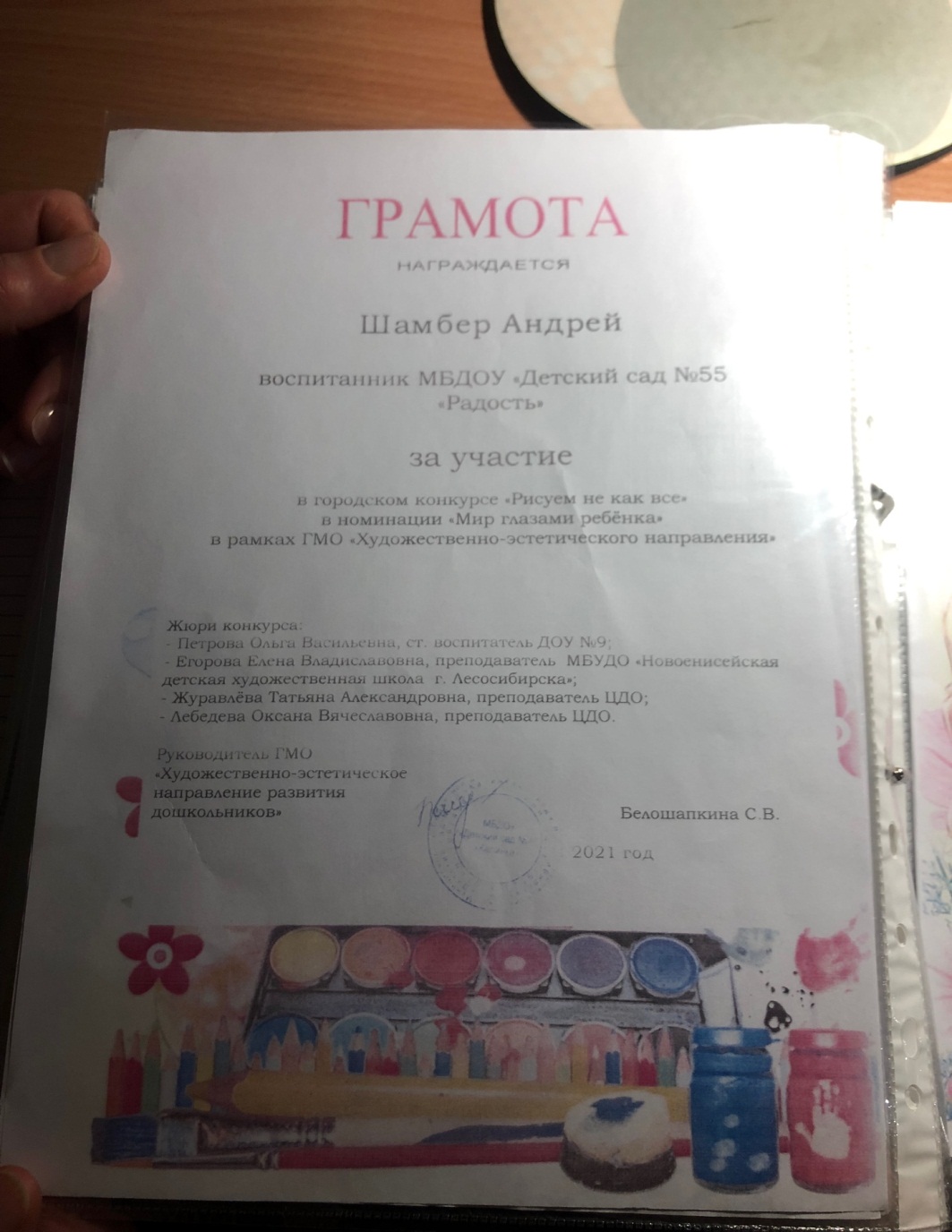 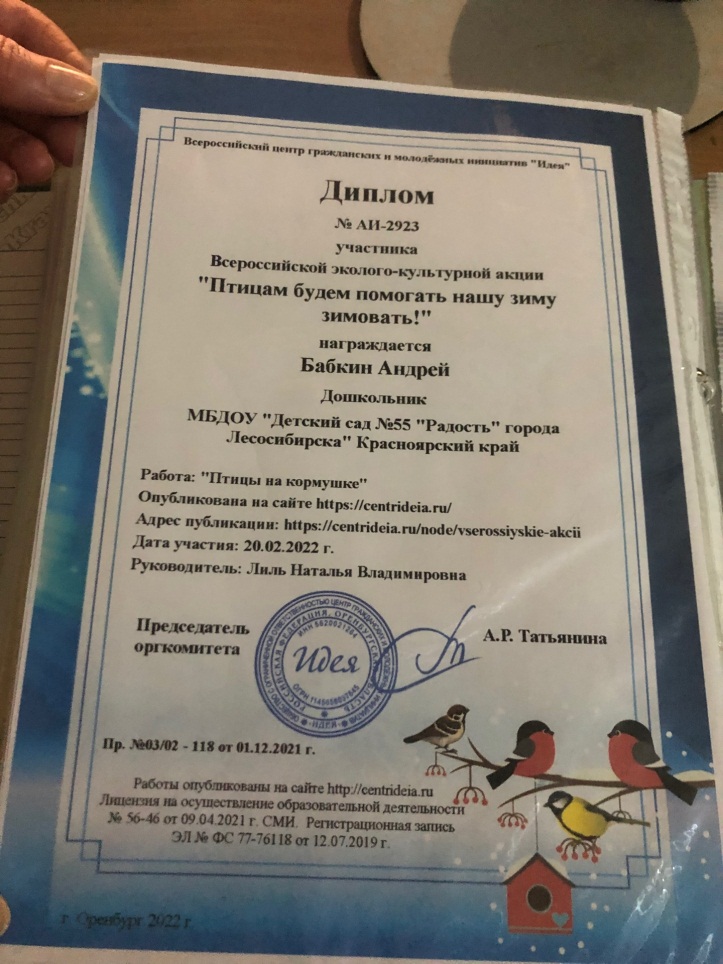 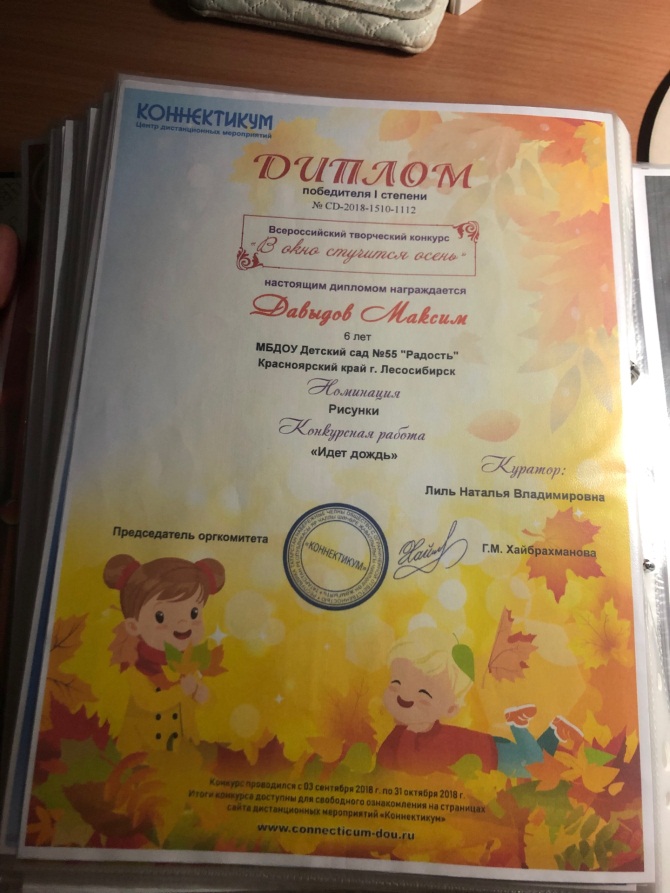 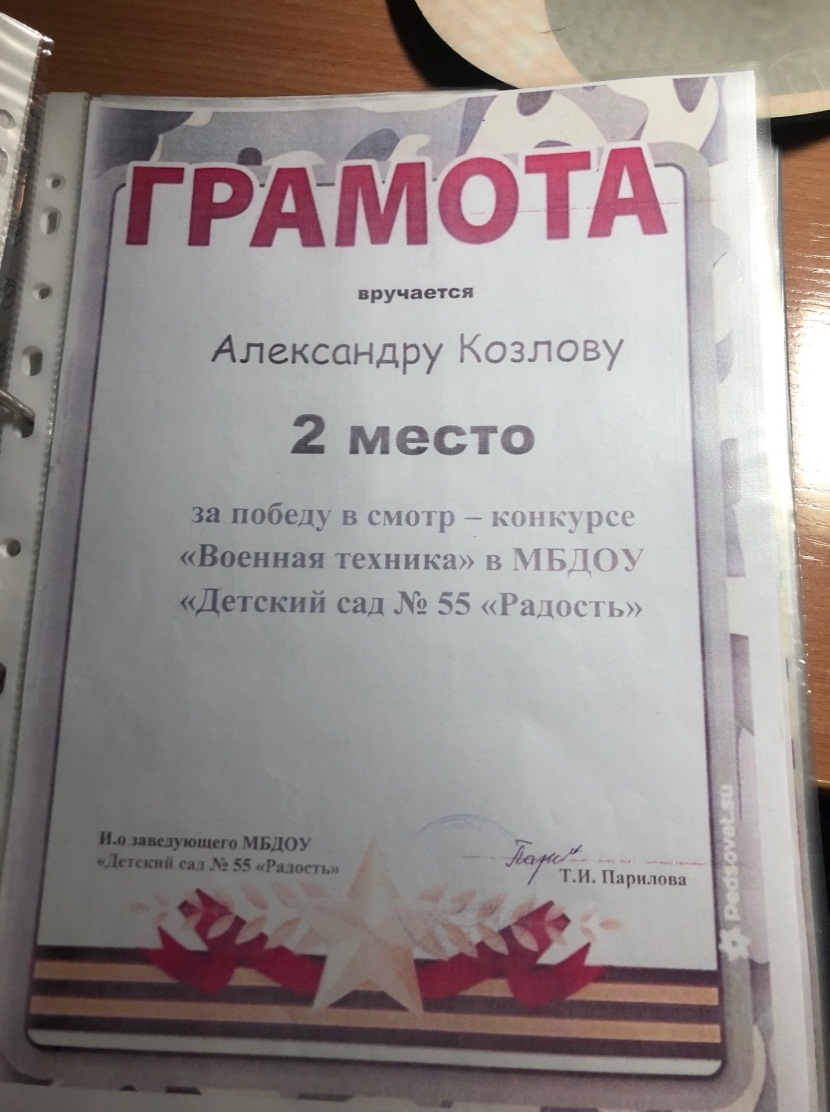 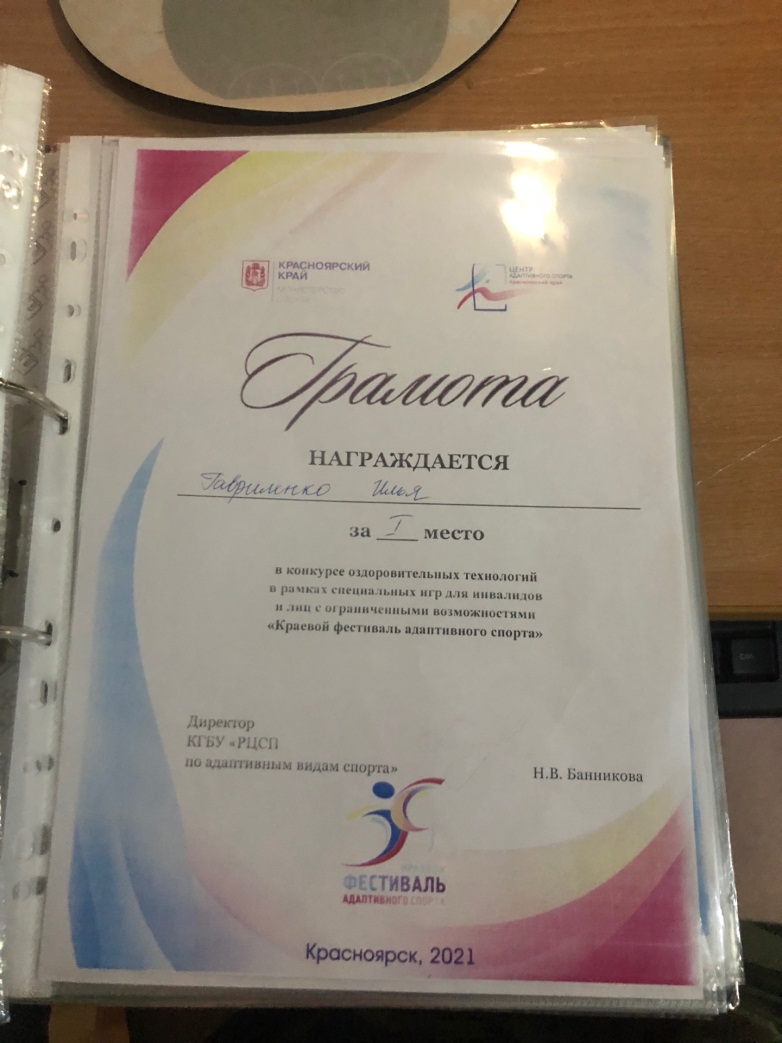 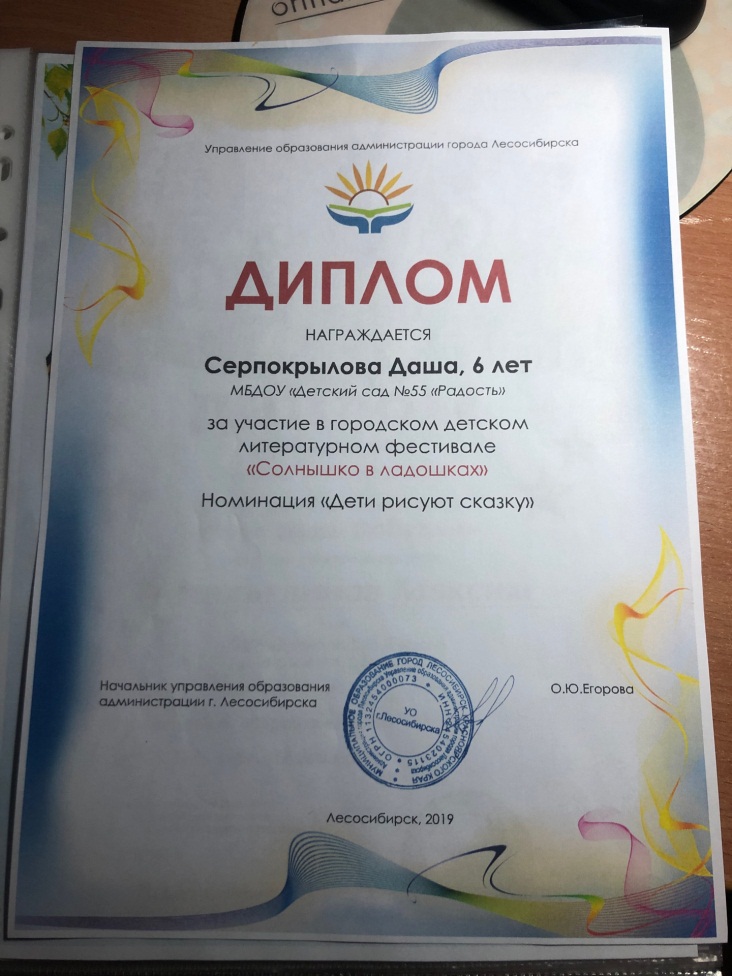 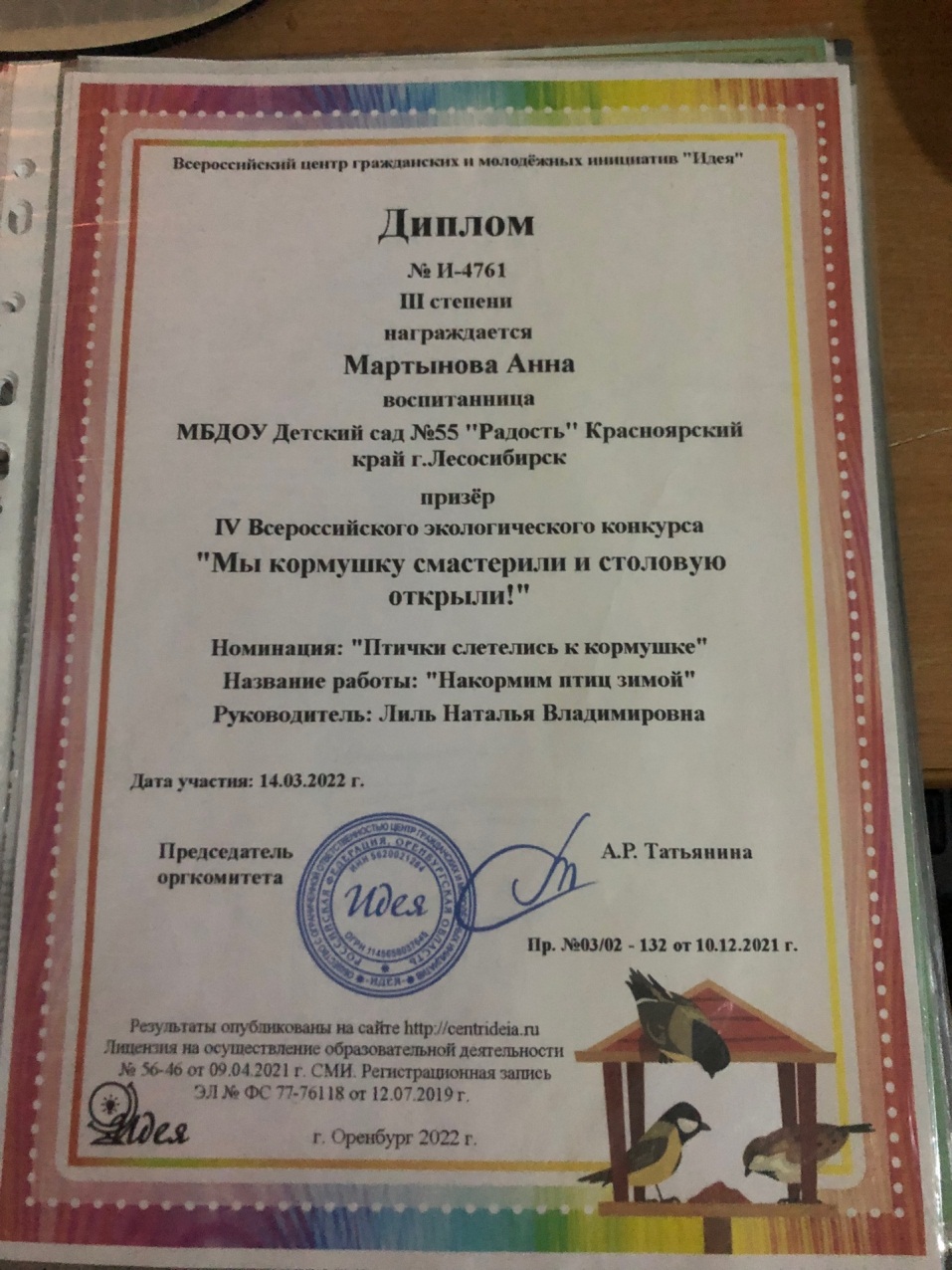 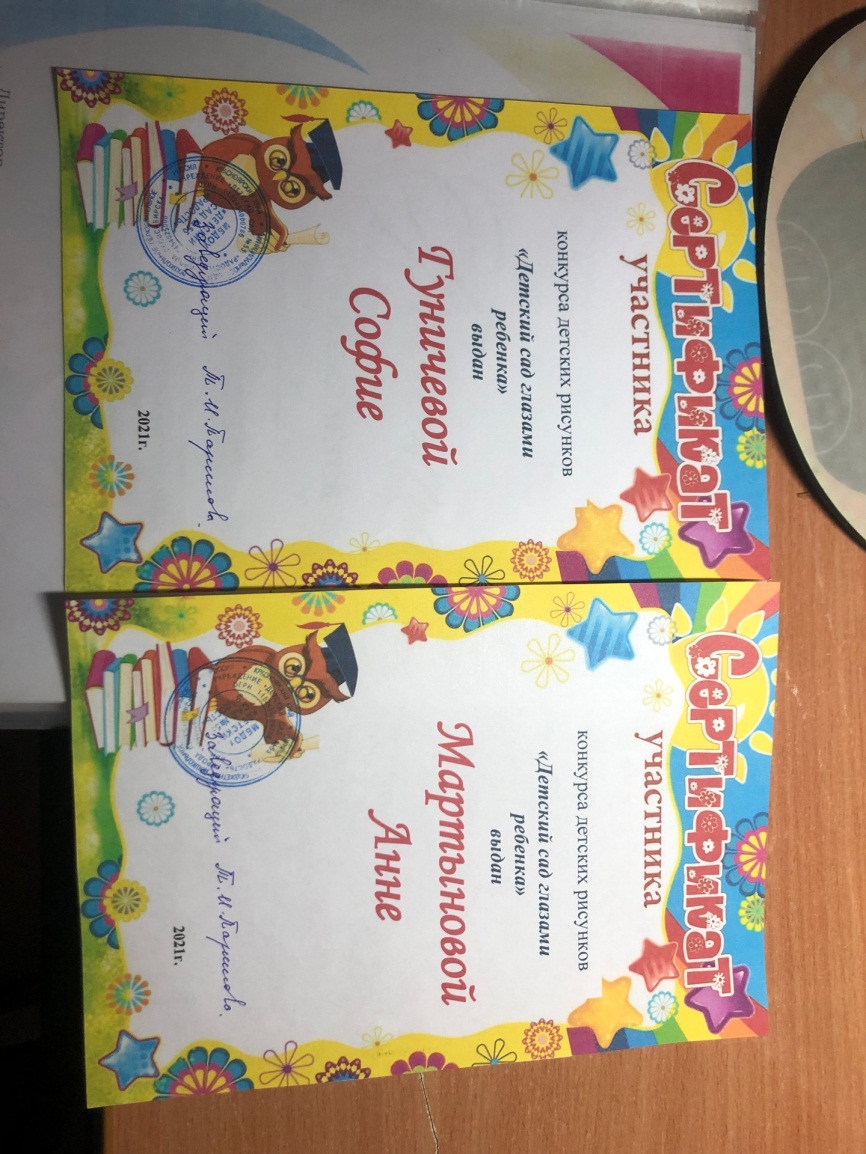 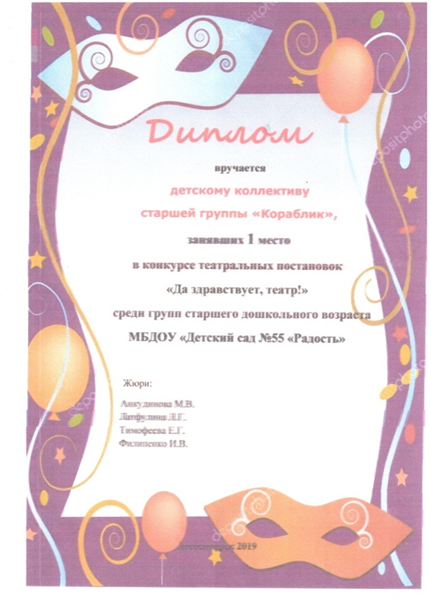 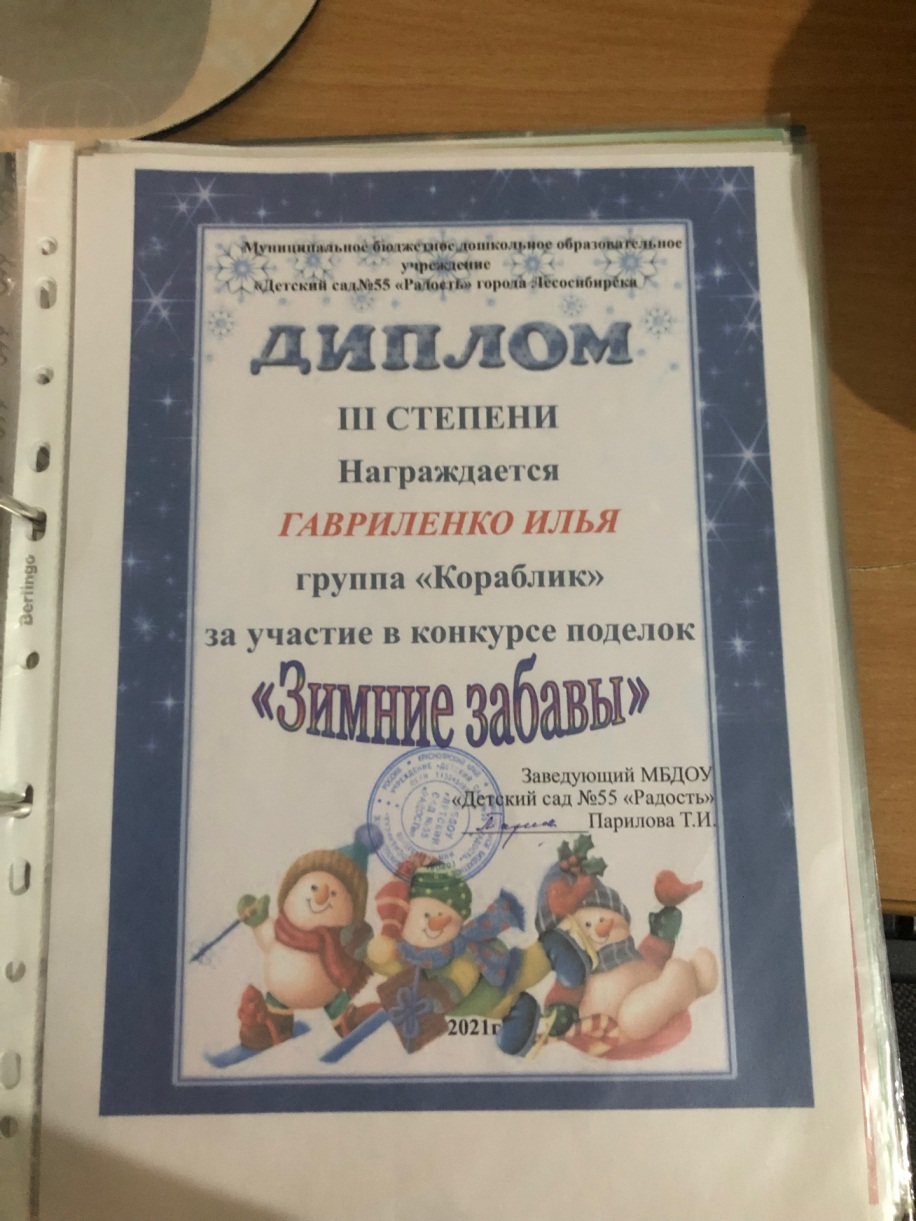 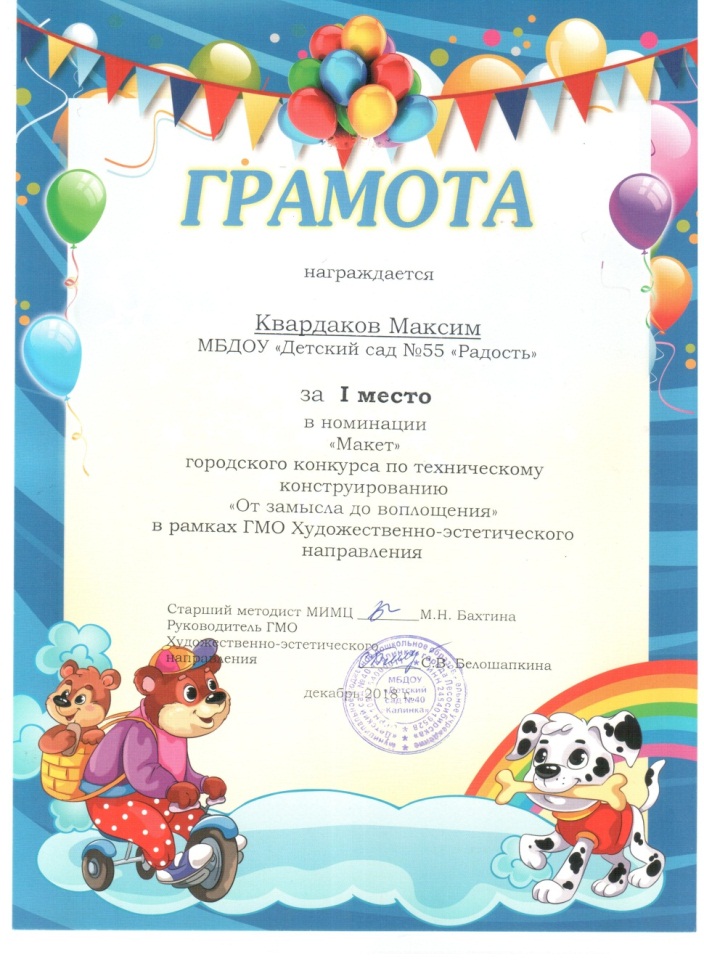 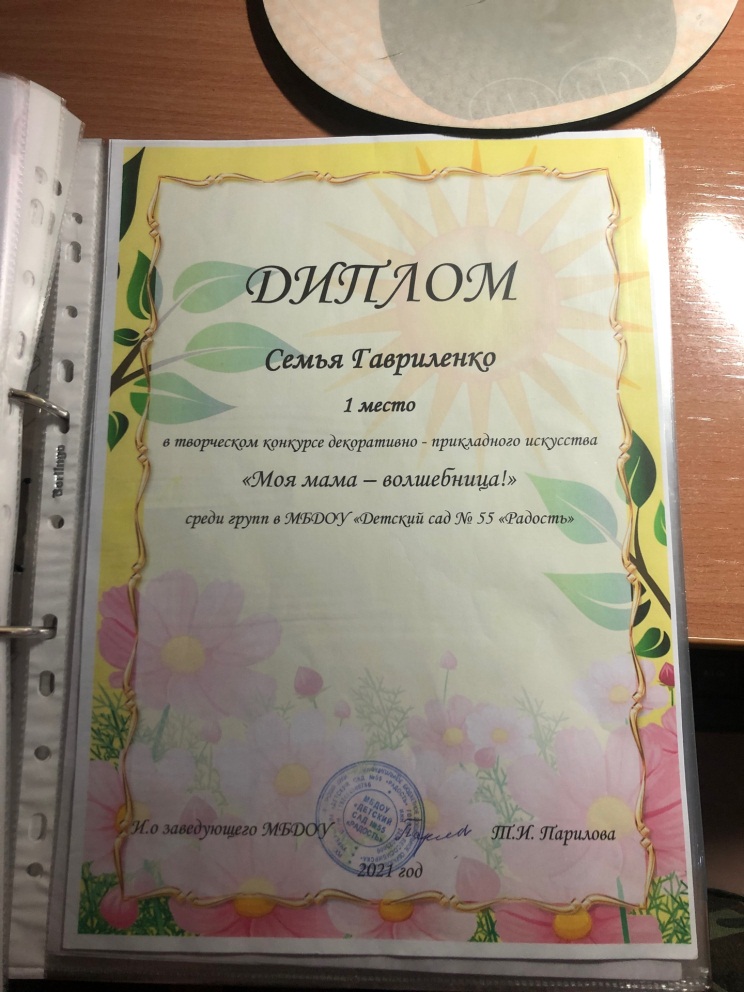